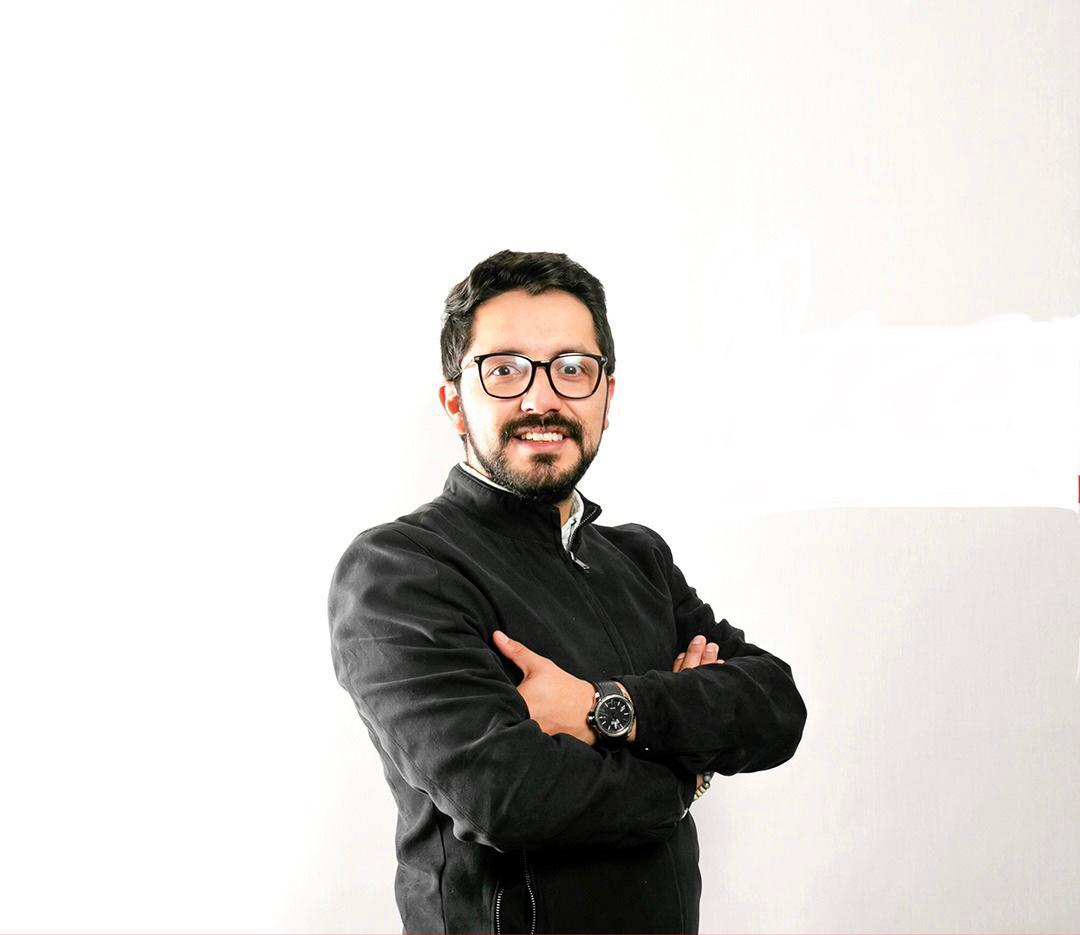 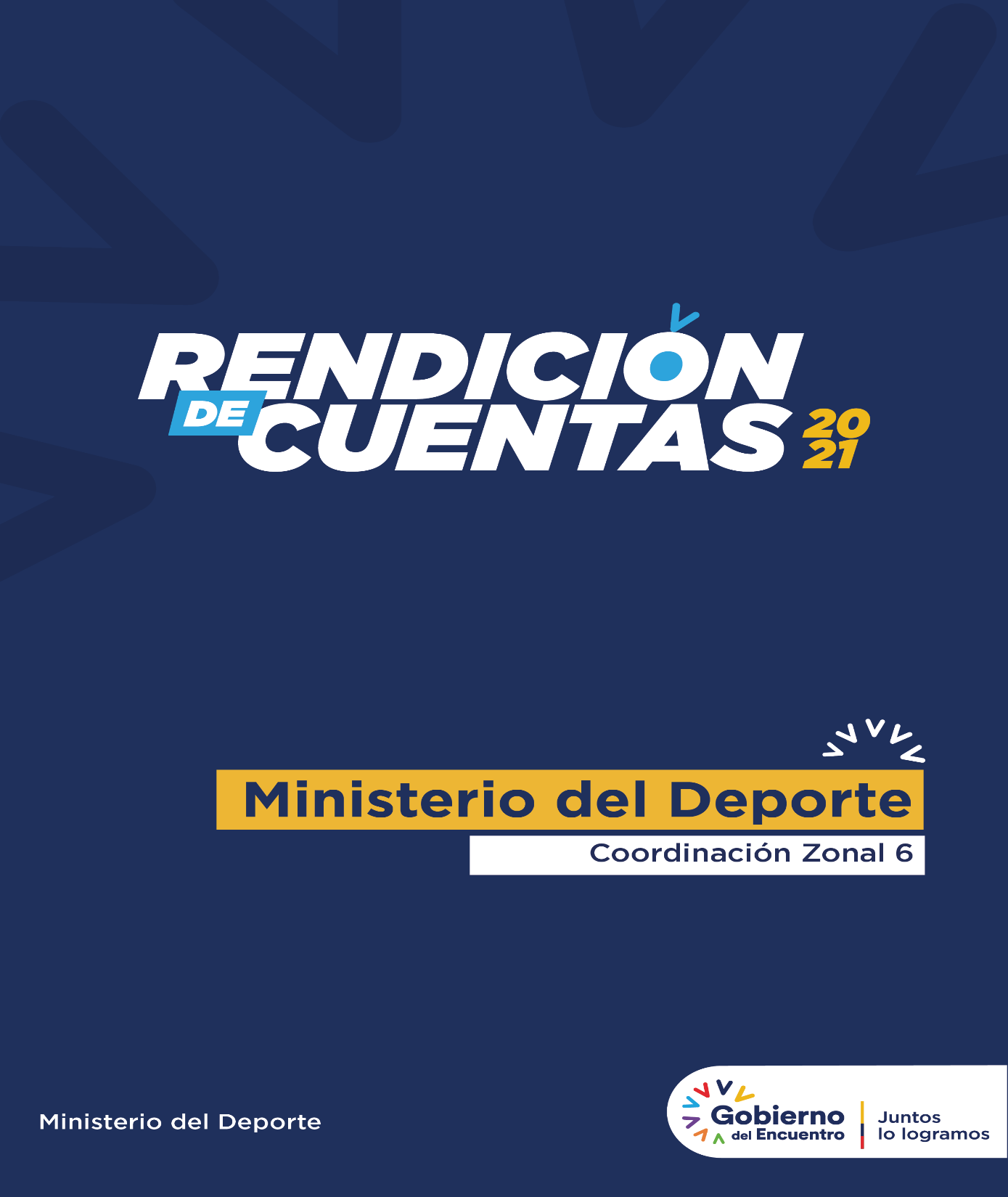 del Deporte
Portada con
fotografía
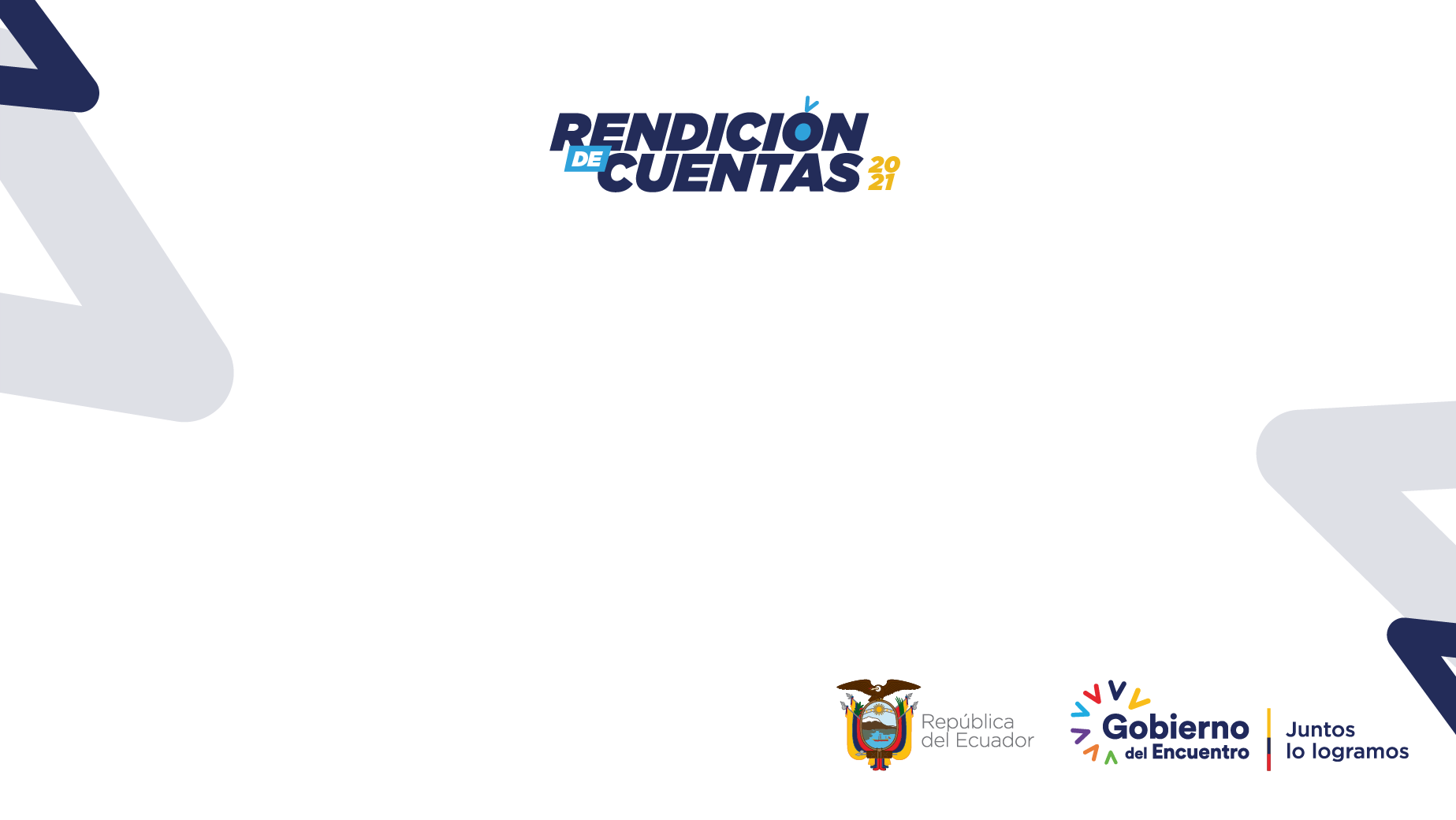 El Ministerio del Deporte contó en el 2021 con los siguientes objetivos estratégicos institucionales (OEI), los cuales direccionaron el trabajo de esta Cartera de Estado, determinando hacia dónde deben dirigirse los esfuerzos y recursos. Los objetivos estratégicos institucionales responden al Plan Nacional de Desarrollo, y demás instrumentos de planificación nacionales.
Ministerio del Deporte
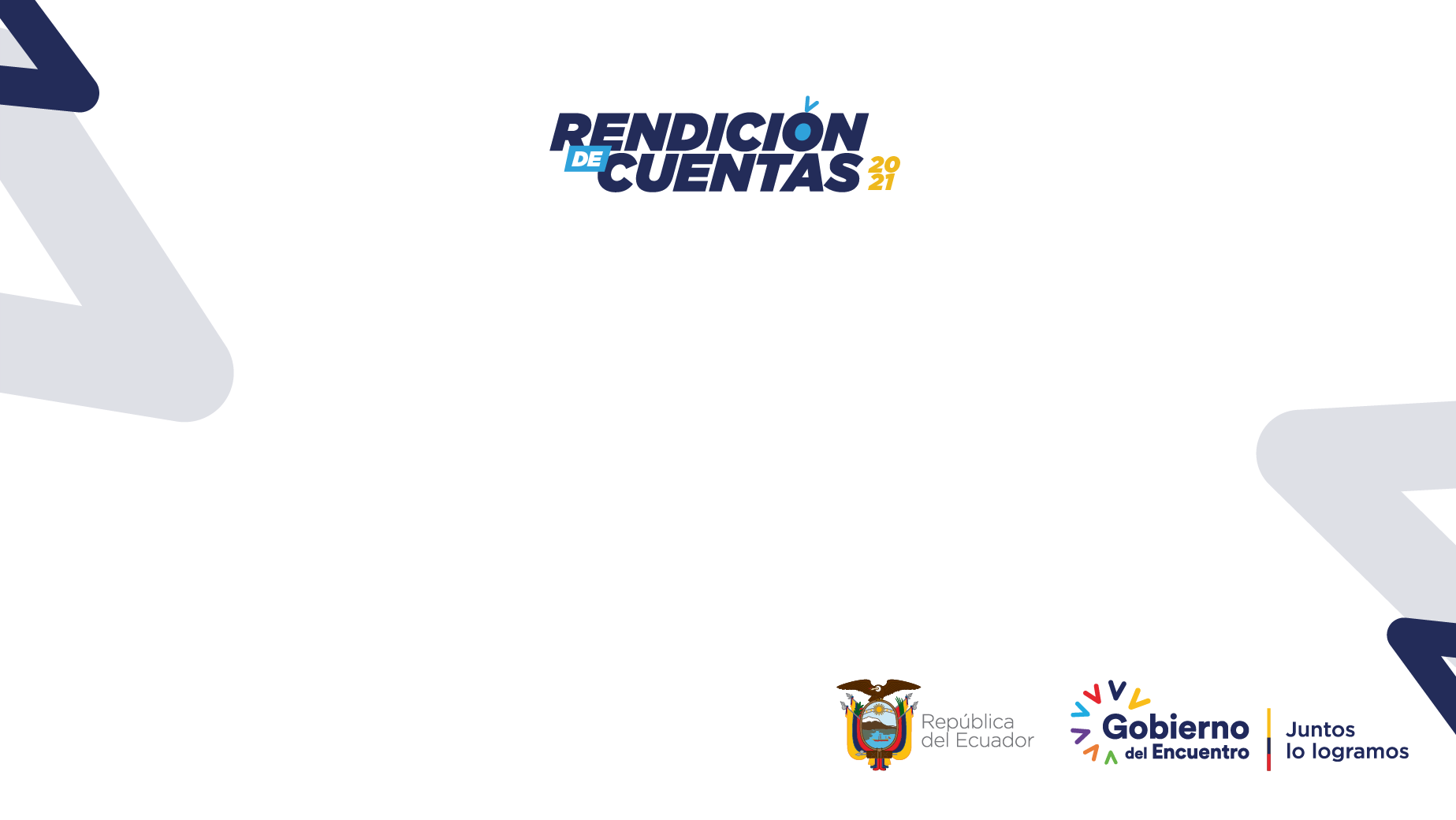 Objetivo Estratégico 1: Incrementar la práctica de la cultura física en la población.


Objetivo Estratégico 2: Incrementar el rendimiento de los atletas para la consecución de logros deportivos.

Objetivo Estratégico 3:  Incrementar la eficiencia institucional en el Ministerio de Deporte
Ministerio del Deporte
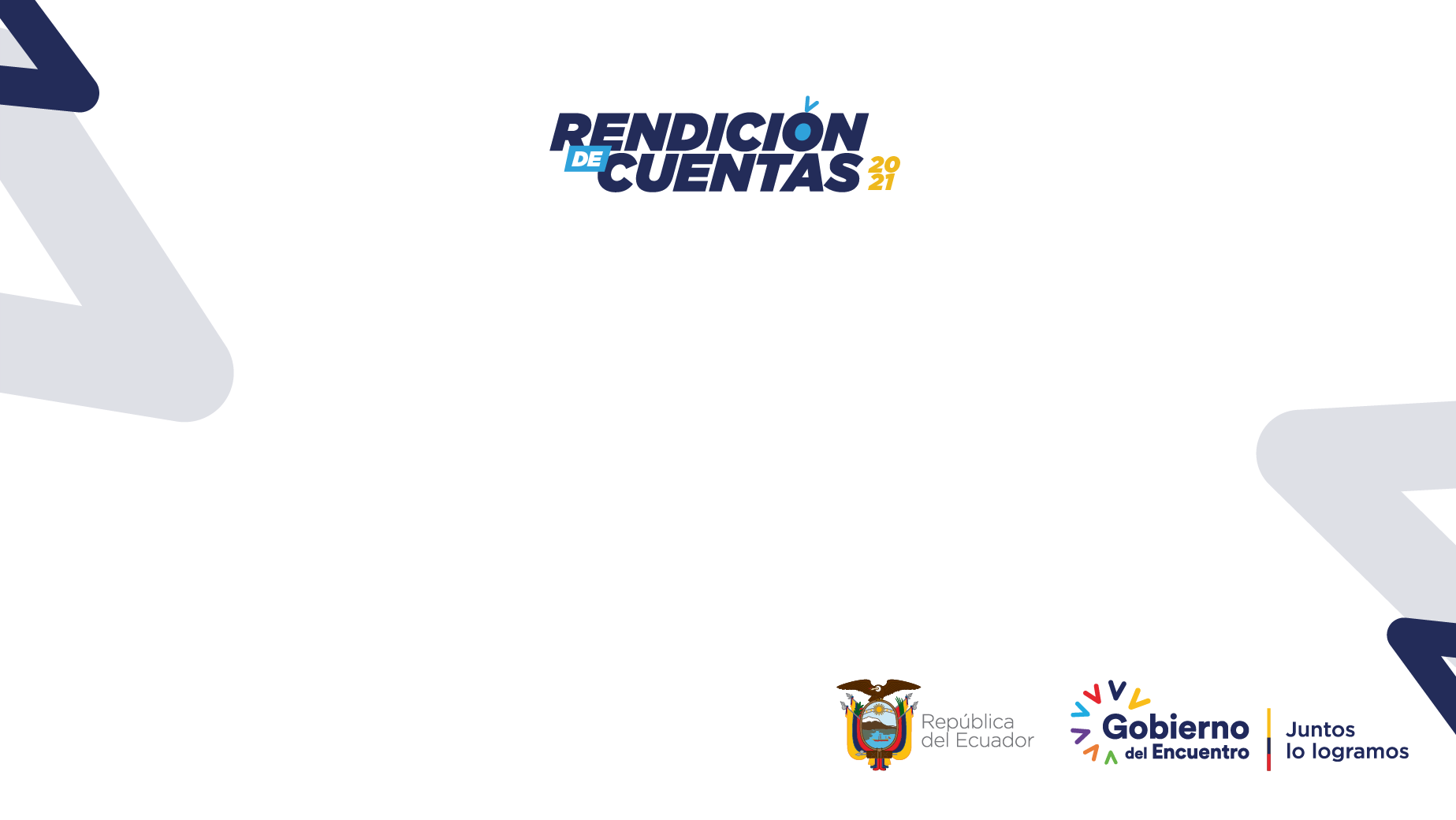 OBJETIVO 1: Incrementar la práctica de la cultura física en la población del Ecuador

 SERVICIO ACTIVO Y SALUDABLE
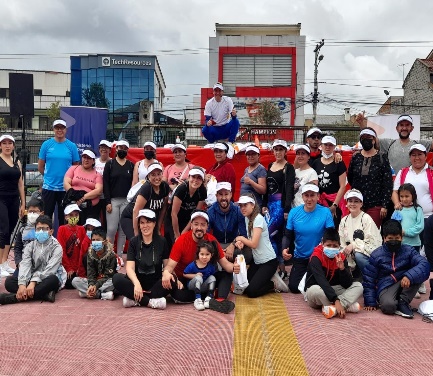 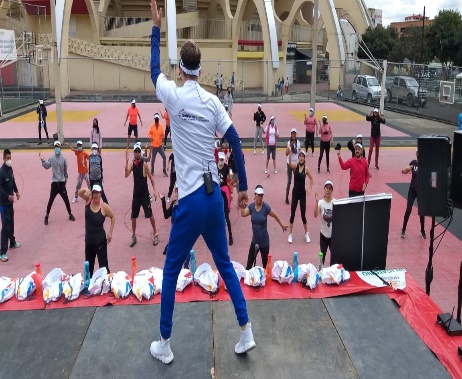 Beneficiario: 411
Ministerio del Deporte
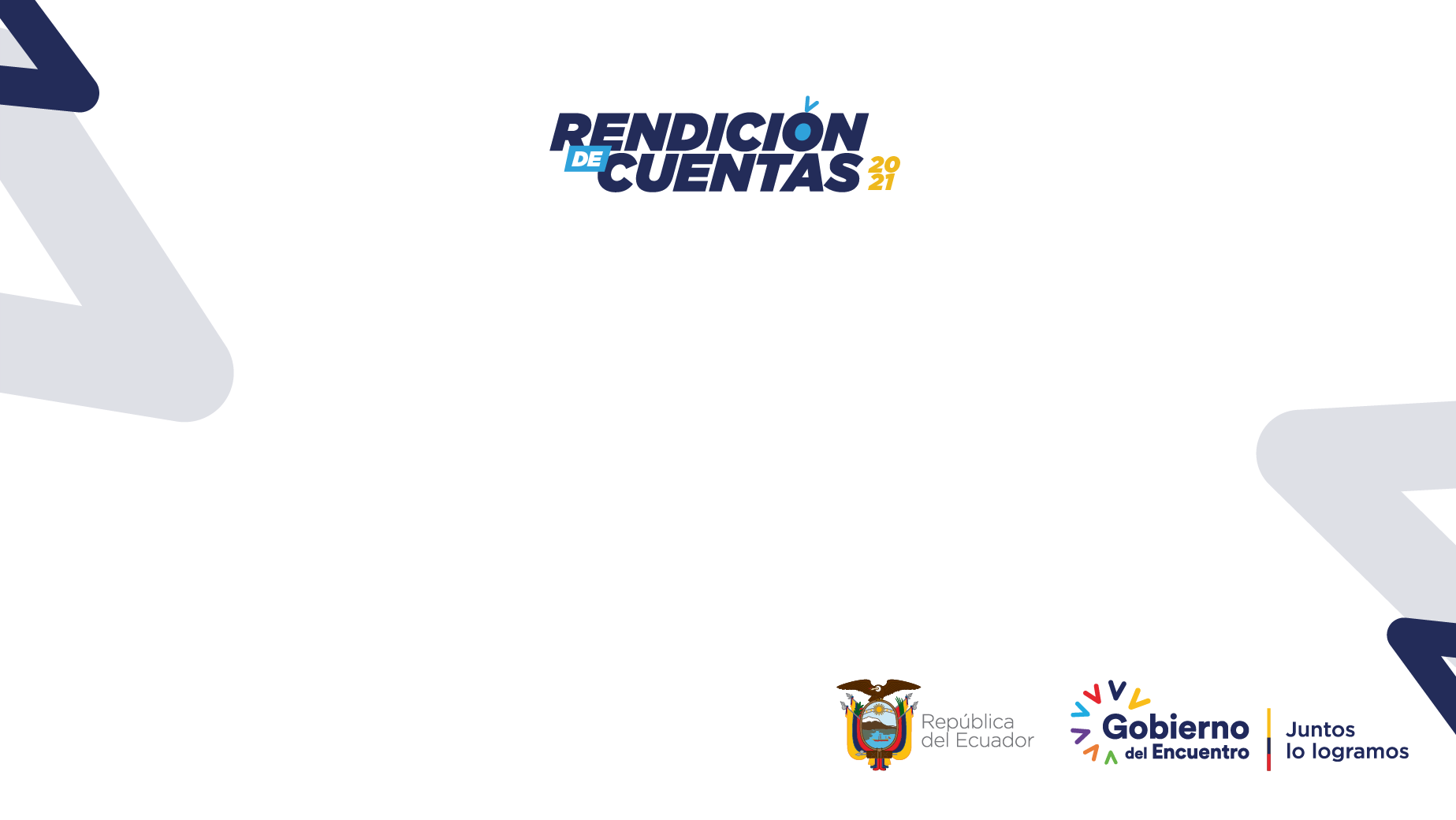 FESTIVAL ATLÉTICO INFANTIL “PABLO VI 2021”
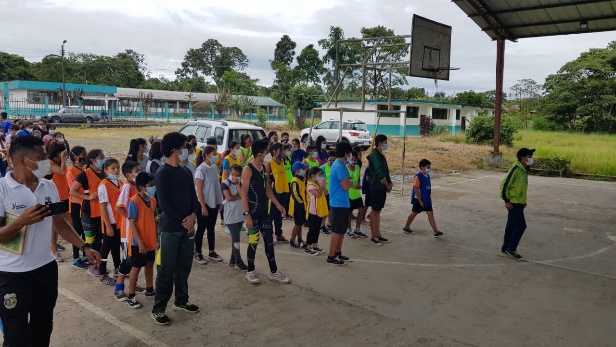 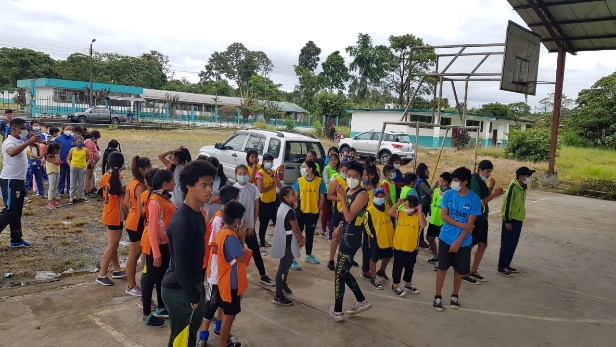 Beneficiarios: 200
Ministerio del Deporte
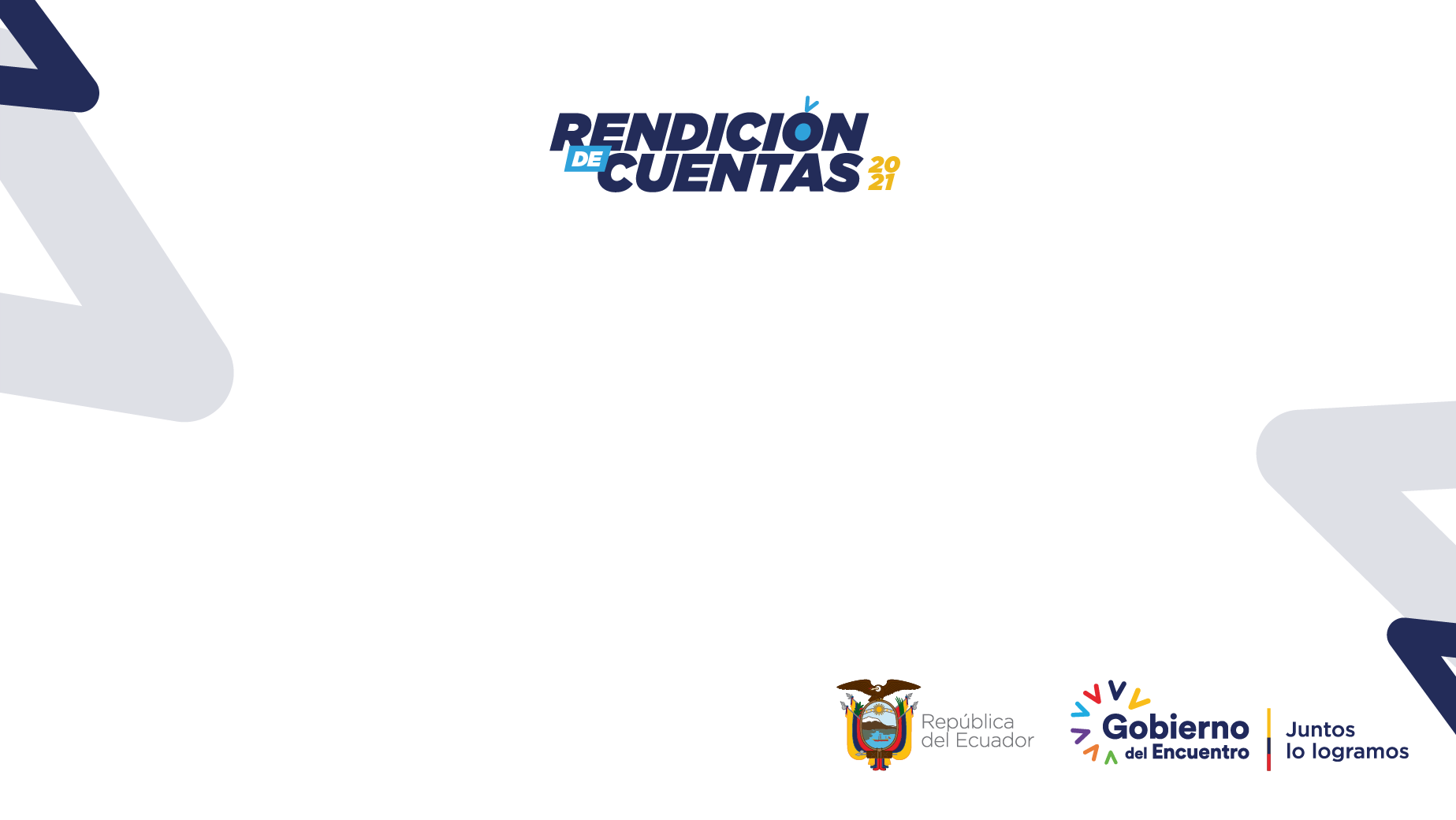 I ENCUENTRO ZONAL DE METODÓLOGOS
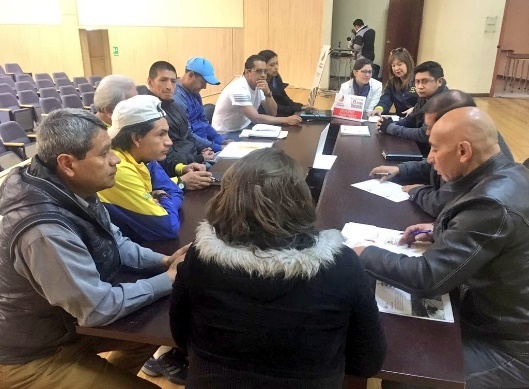 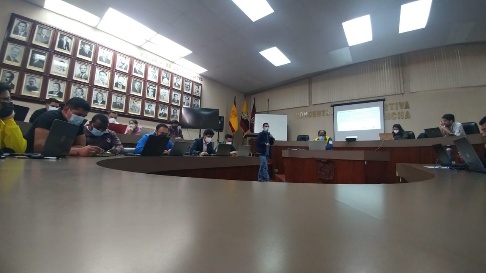 Participantes: 12 organizaciones deportivas
Ministerio del Deporte
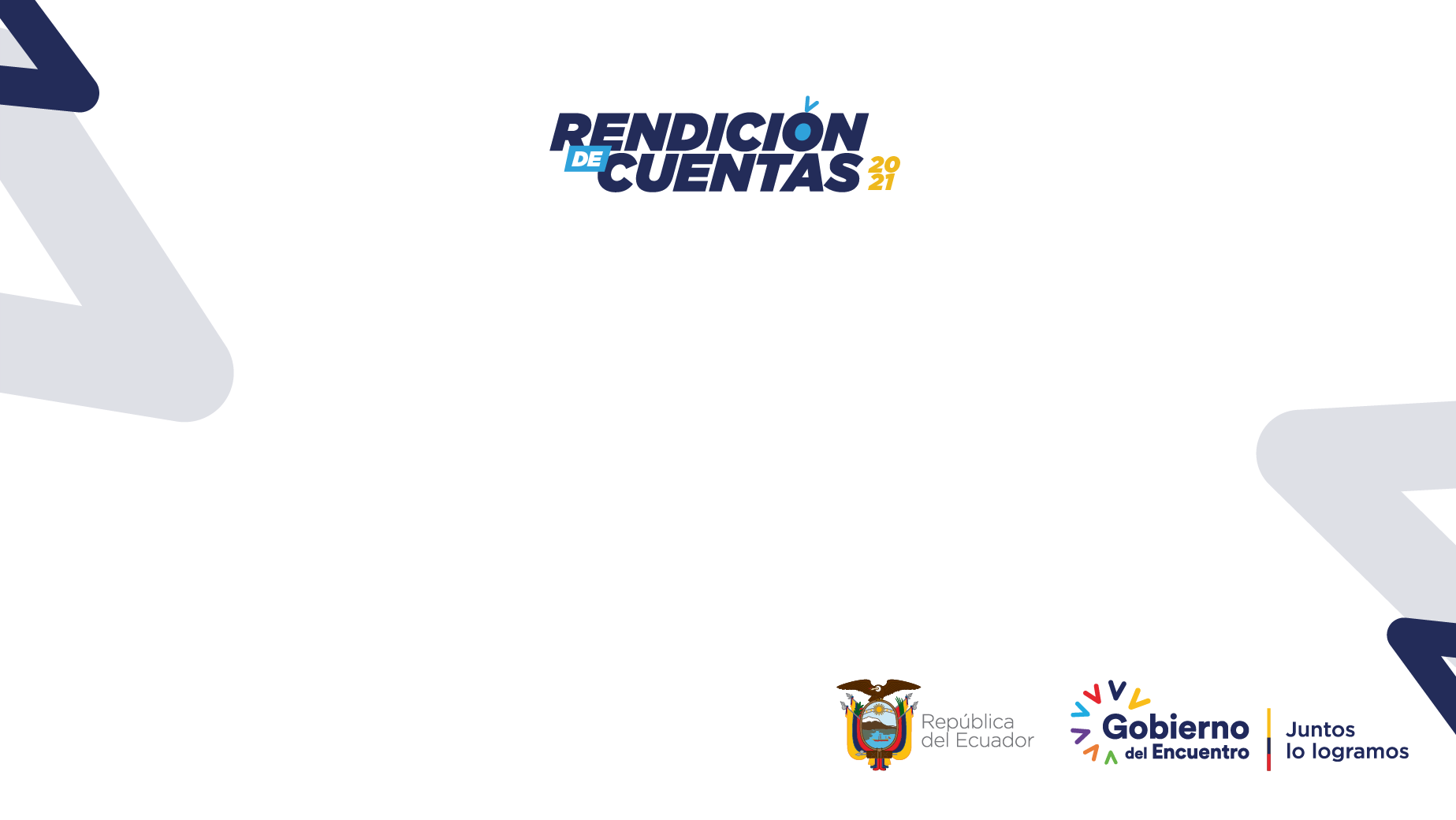 FERIAS CIUDADANAS DEPORTIVAS
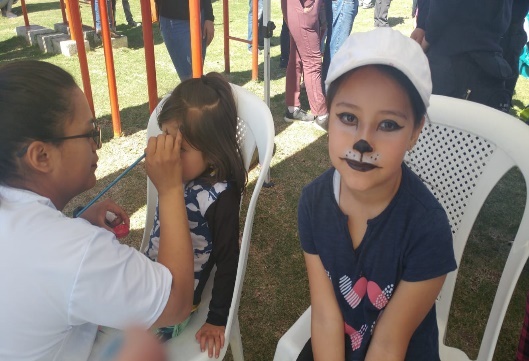 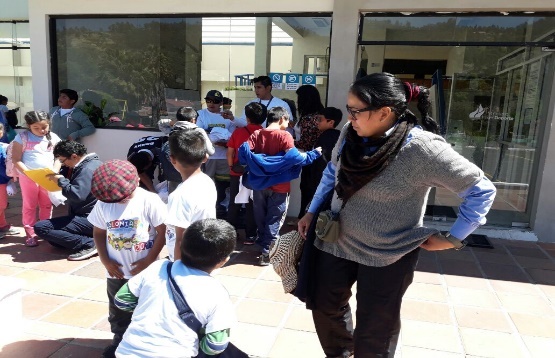 10 cantones 987 beneficiarios
Ministerio del Deporte
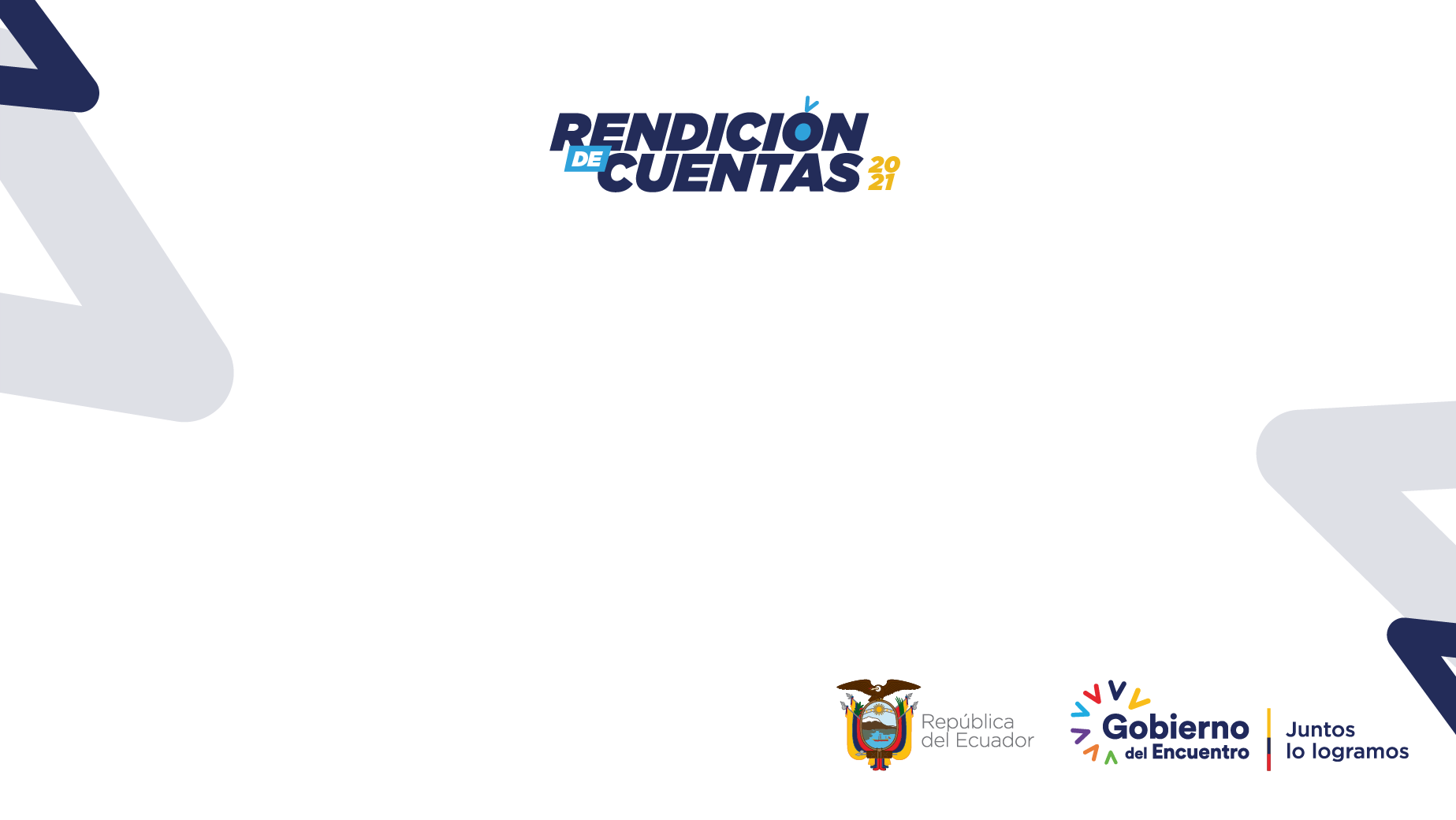 INSPECCIÓN TÉCNICA DE CLUBES ESPECIALIZADOS FORMATIVOS
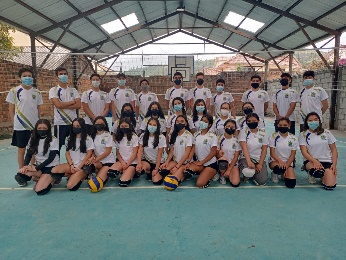 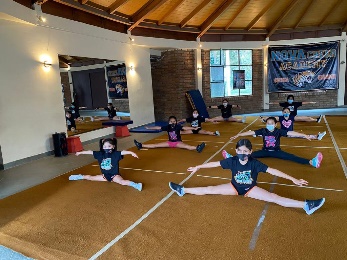 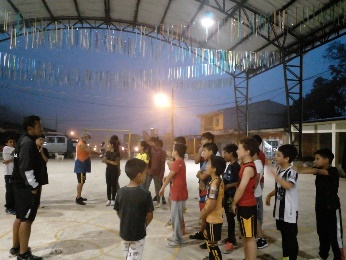 16 clubes 700 deportistas
Ministerio del Deporte
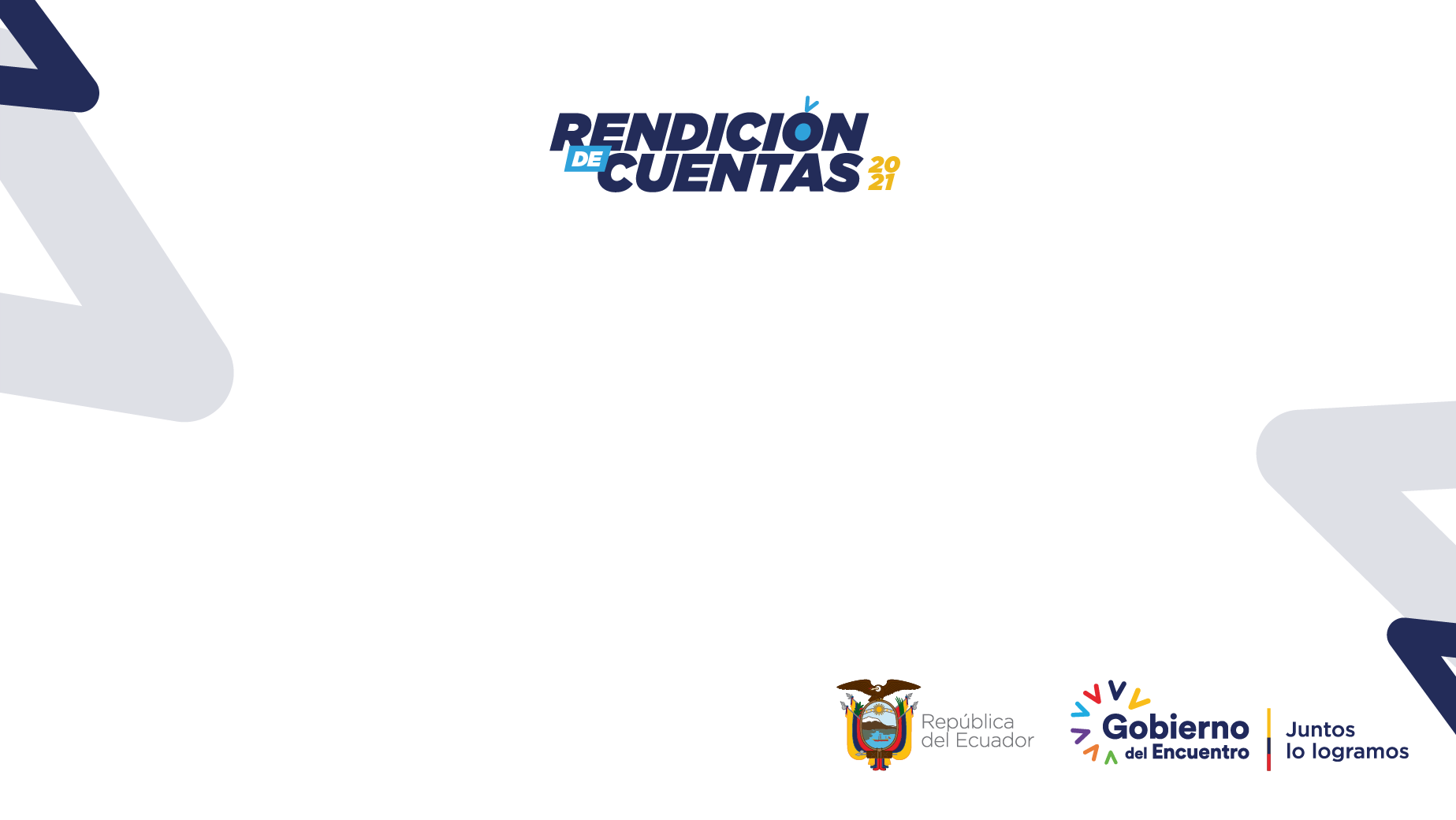 PROYECTOS RECREATIVOS Y DE FOMENTO DEPORTIVO

Coordinación de Juegos Recreativos y Brigadas de apoyo en barrios y parroquias de la Ciudad de Cuenca. 350 beneficiarios
Asistencia y socialización del I Encuentro Nacional de Educación Física. 60 asistentes 
Socialización de los Lineamientos Generales para la Reactivación de Actividades Físicas en Pandemia y Post Pandemia para la Población. 500 beneficiarios
Taller de Cardio Intensivo para instructores 33 instructores
Charla y sugerencias sobre el tema de “CONVIVENCIA FAMILIAR EN EL TIEMPO DE AISLAMIENTO" 40 asistentes
Ministerio del Deporte
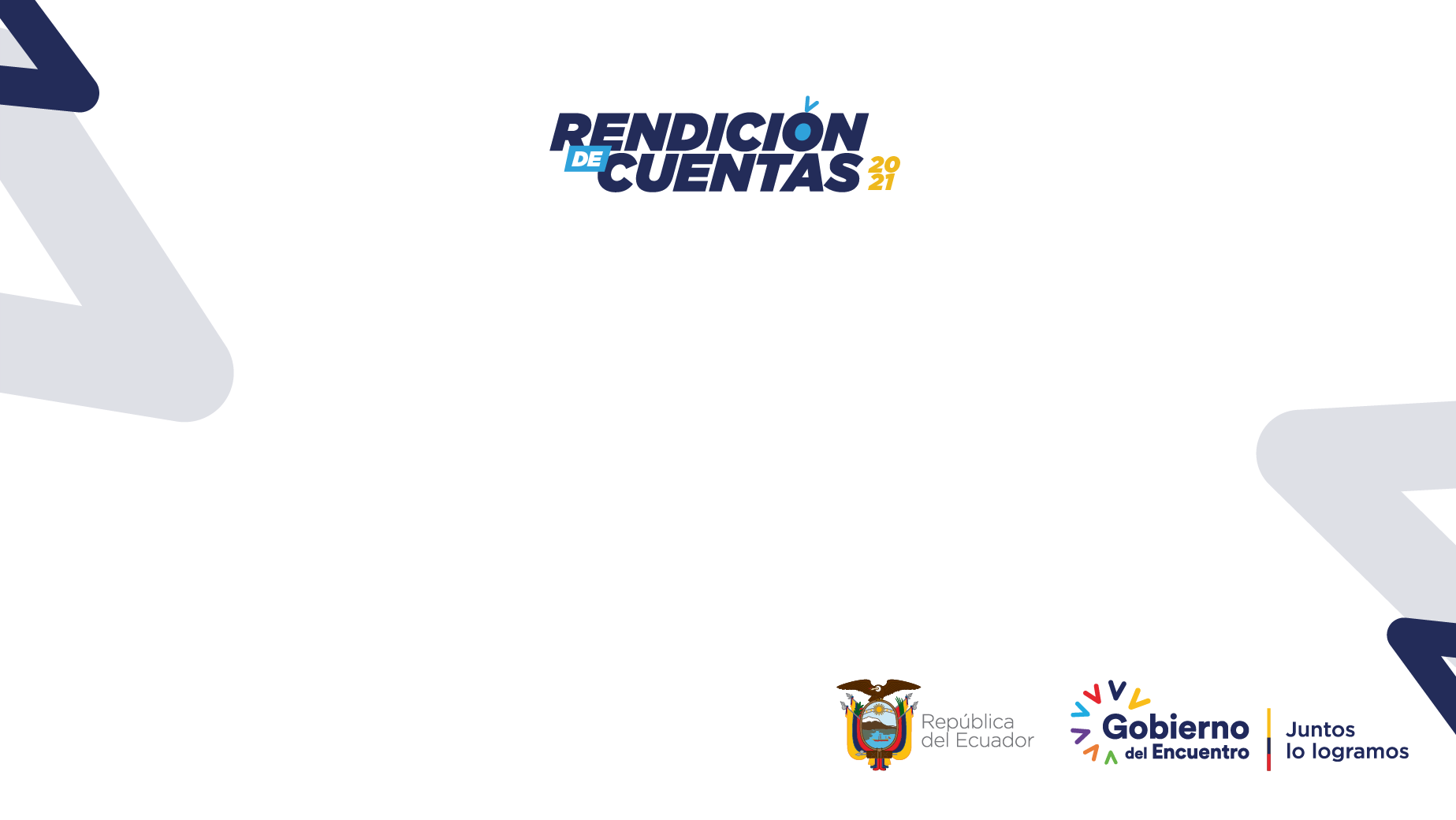 CAPACITACIONES REALIZADAS 
Durante el 2021, la Coordinación Zonal 6 desarrolló las siguientes actividades de capacitación:
Capacitación Plan Nacional de Reactivación a Ligas Deportivas Cantonales de la Zona 6. (25 
     organizaciones)
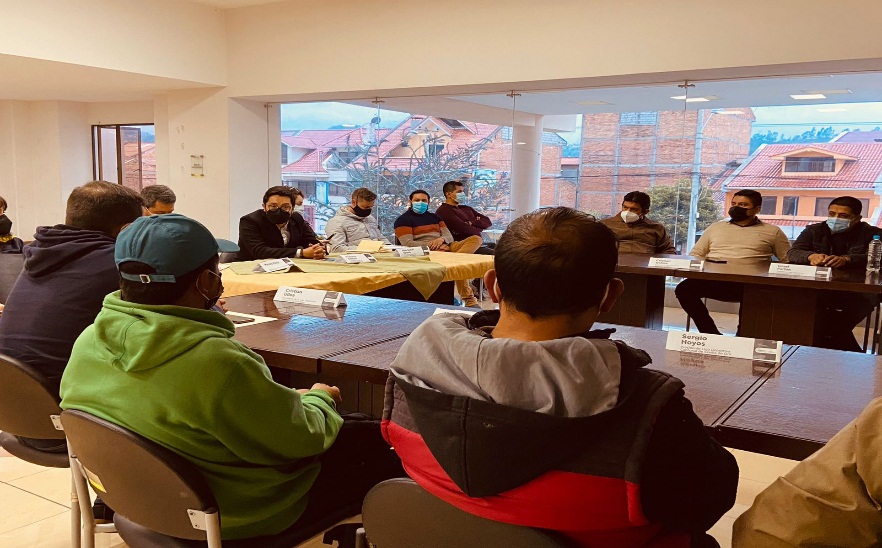 Ministerio del Deporte
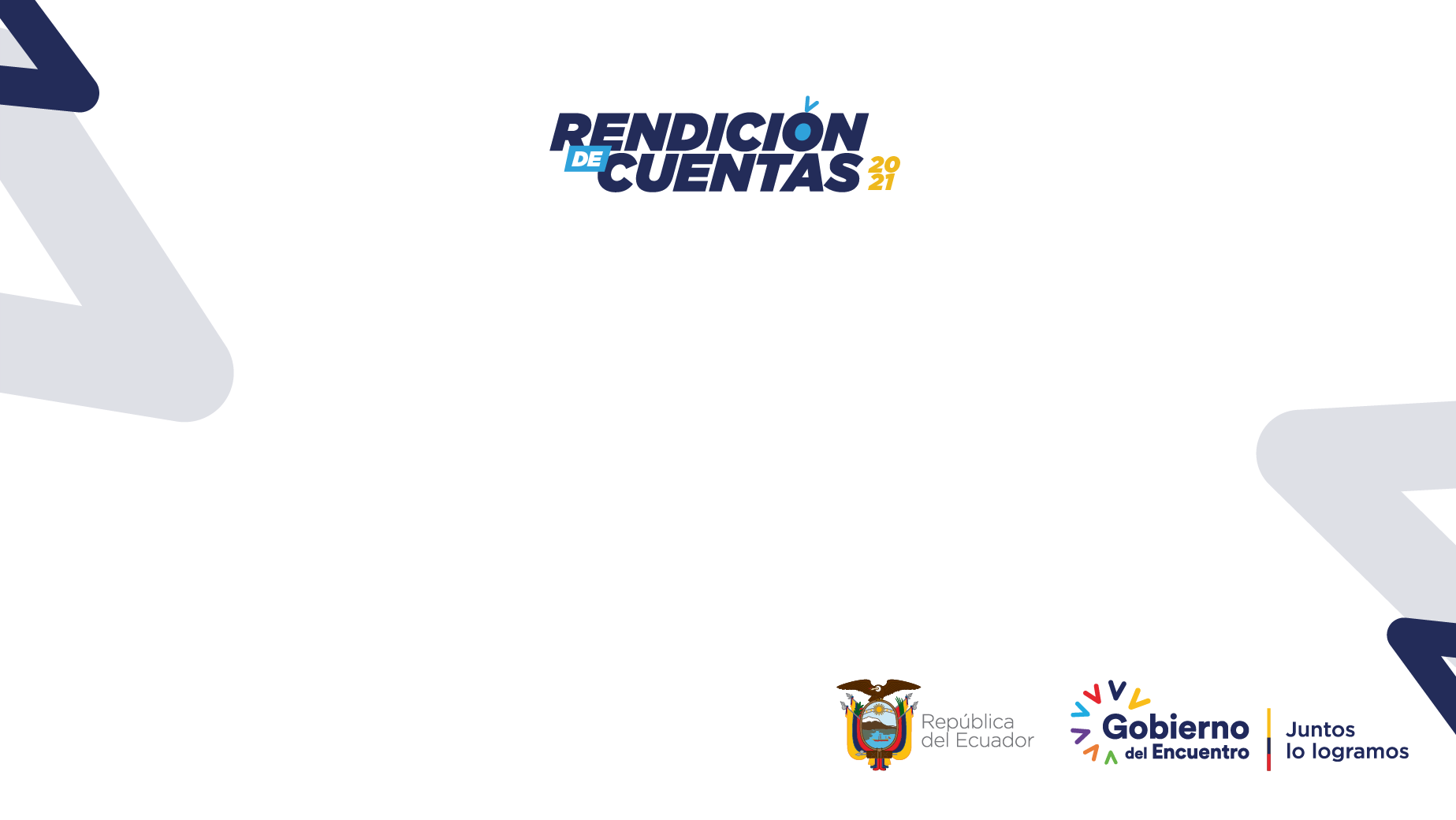 2. Acondicionamiento Físico impartido por el Sr. Pablo Val Especialista en Neurociencia (300 asistentes)
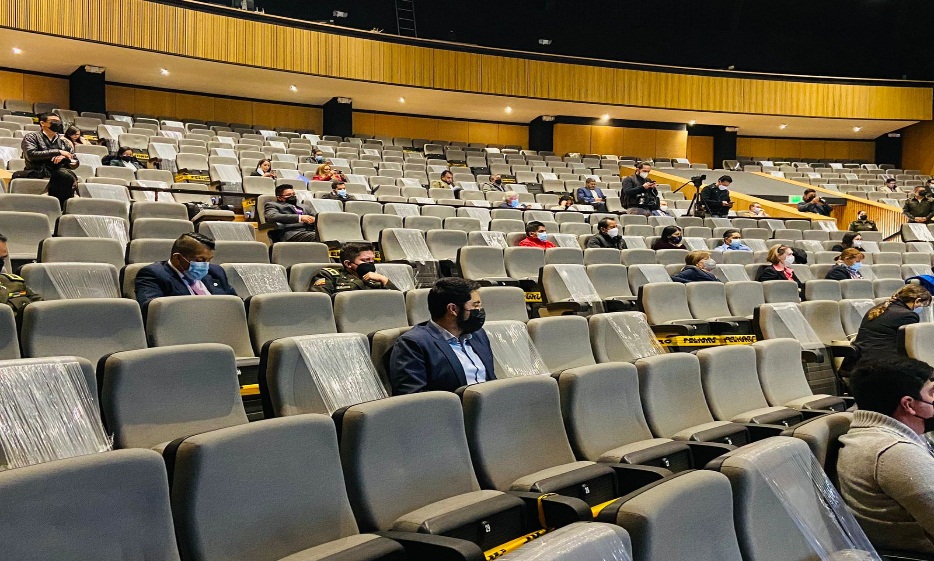 Ministerio del Deporte
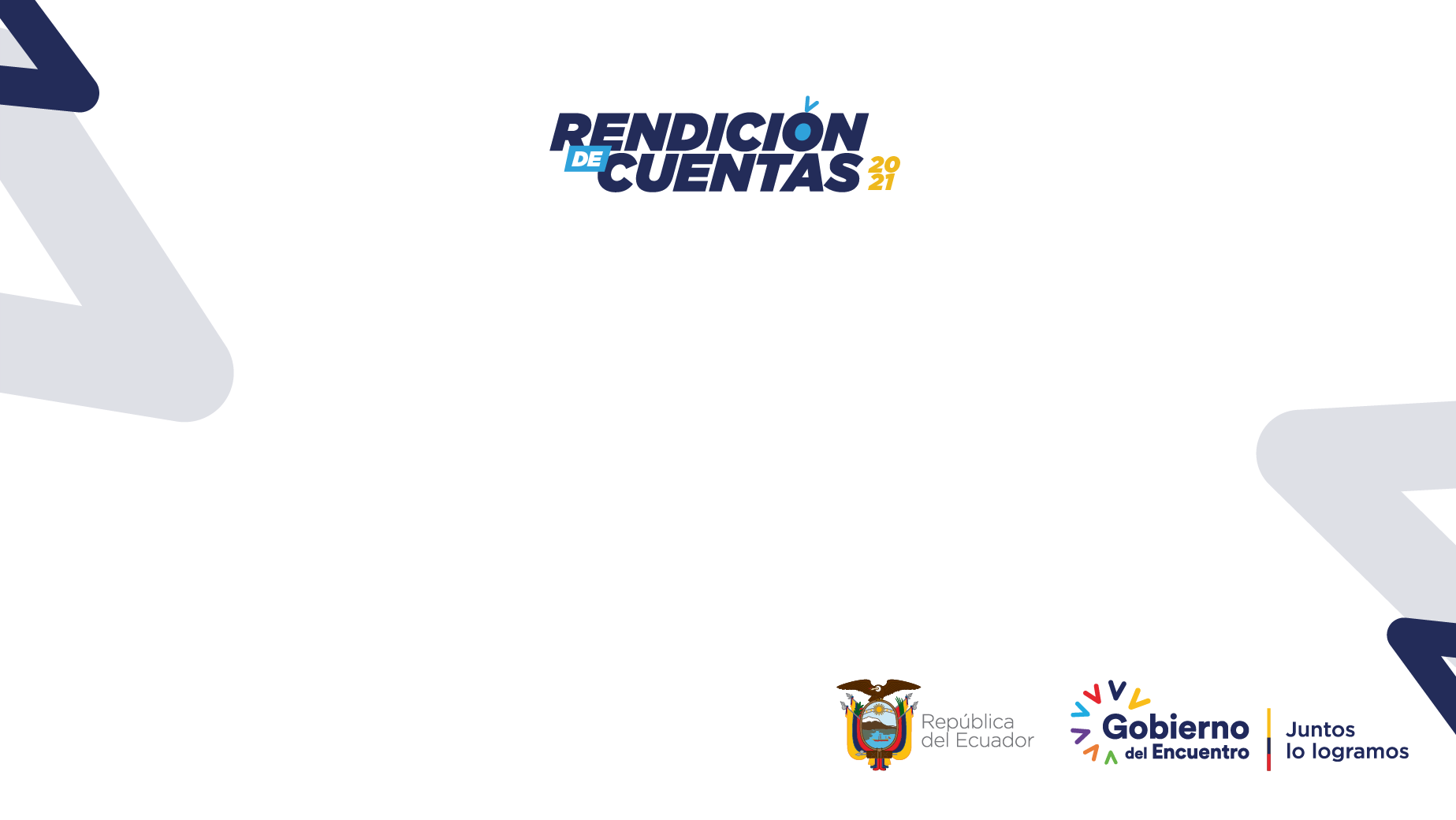 3. Capacitación practica de futbol de sala ( FUTSAL) (30 entrenadores y 26 deportistas)
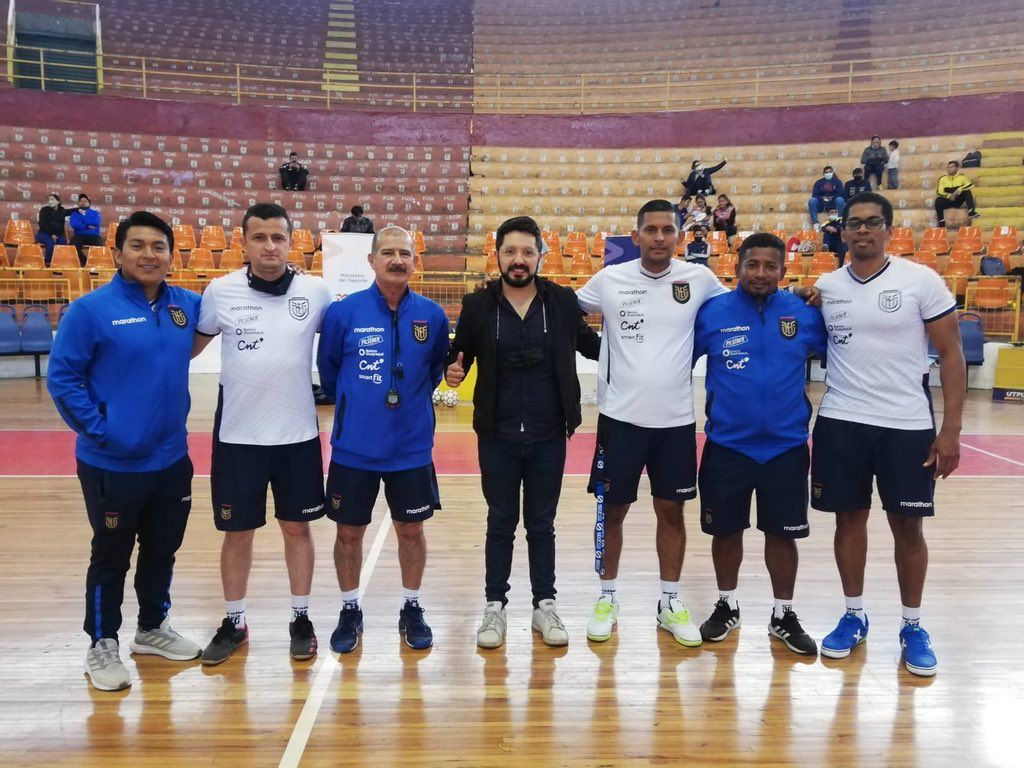 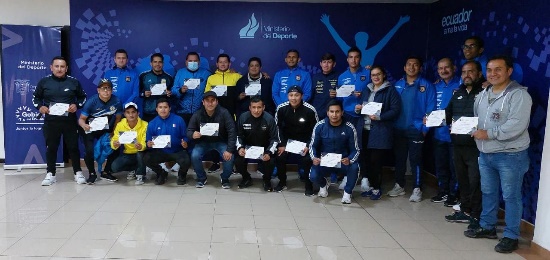 Ministerio del Deporte
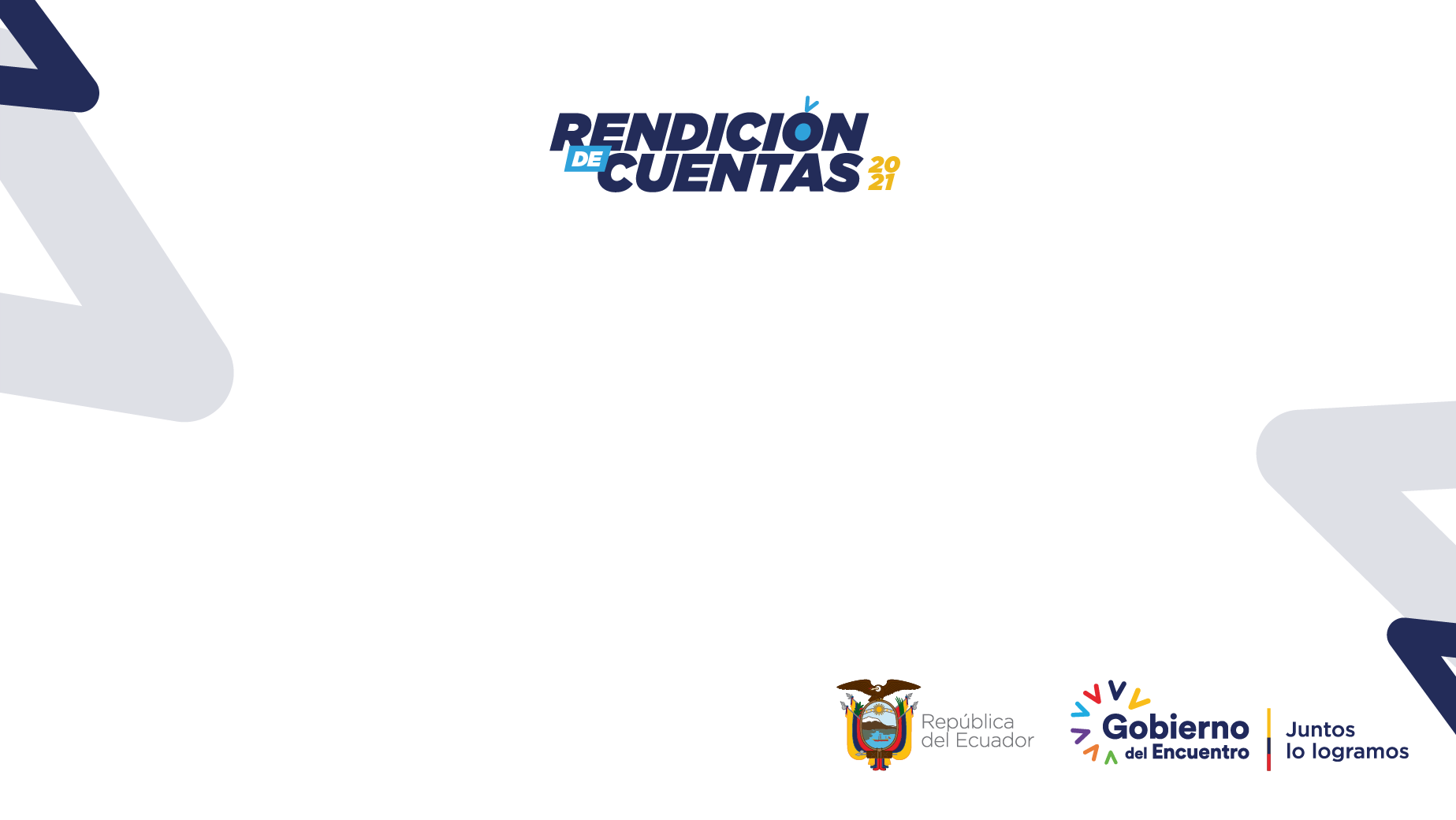 OBJETIVO 2: Incrementar el rendimiento de los atletas en la consecución de logros deportivos 
	Taller “Fortalecimiento del Deporte de Alto Rendimiento en Ecuador”
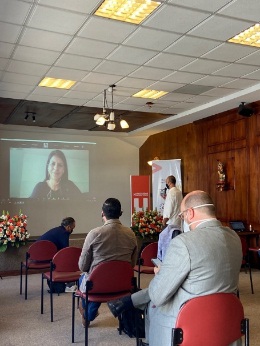 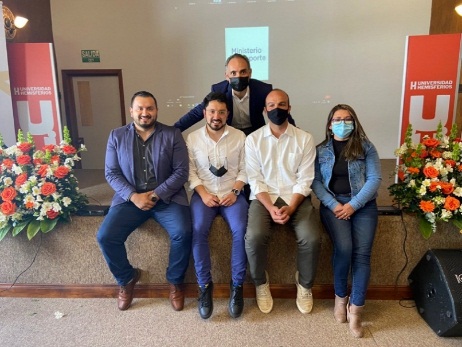 Ministerio del Deporte
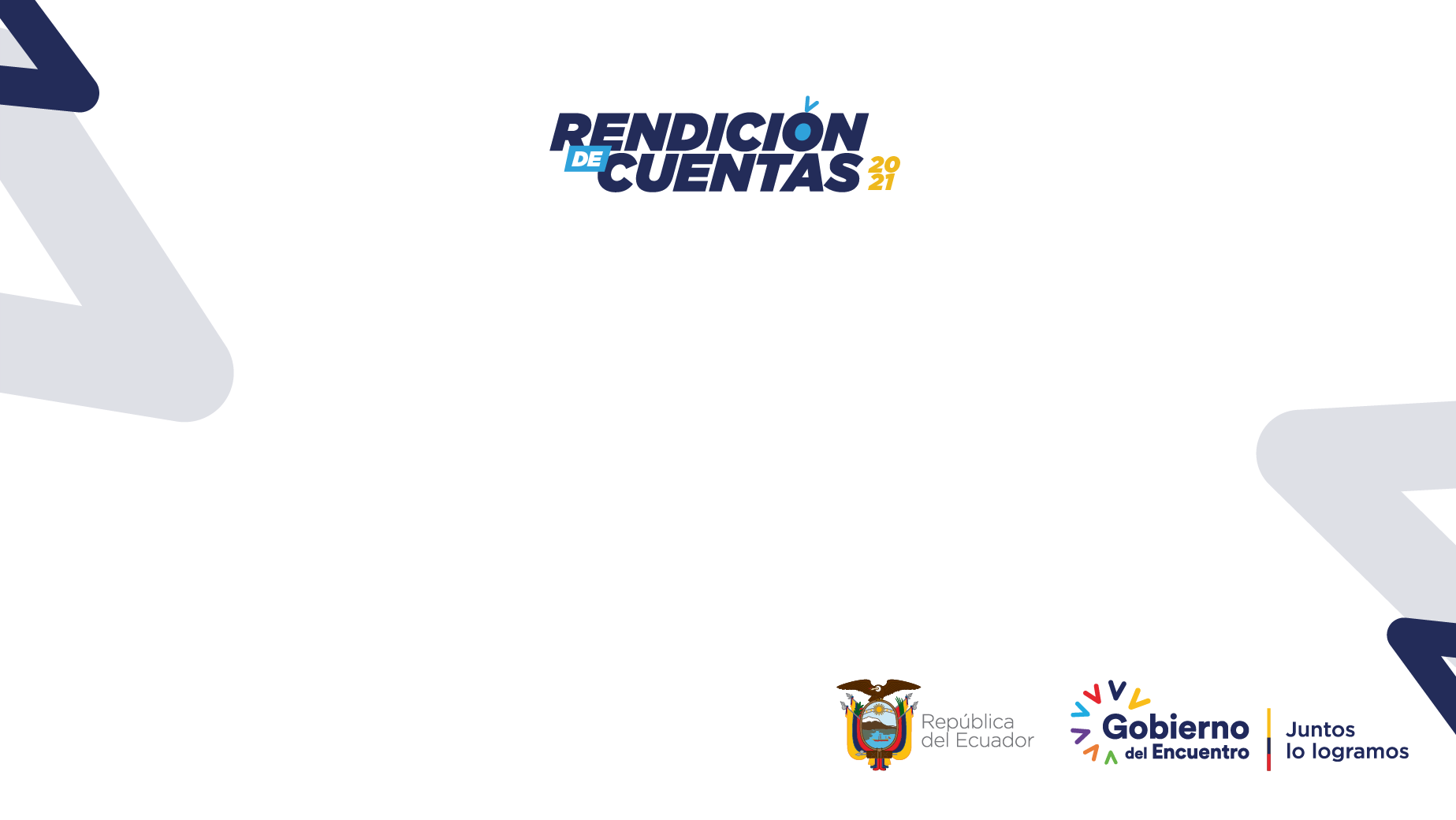 Gabinete Zonal 6 en Morona Santiago con el objetivo de planificar acciones que beneficien a la sociedad a través del trabajo organizado y articulado.
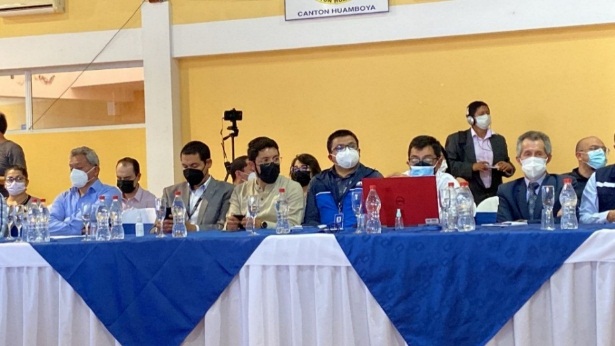 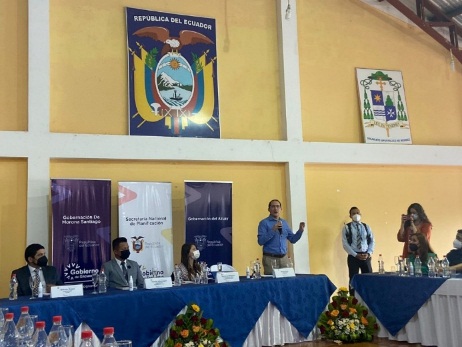 Ministerio del Deporte
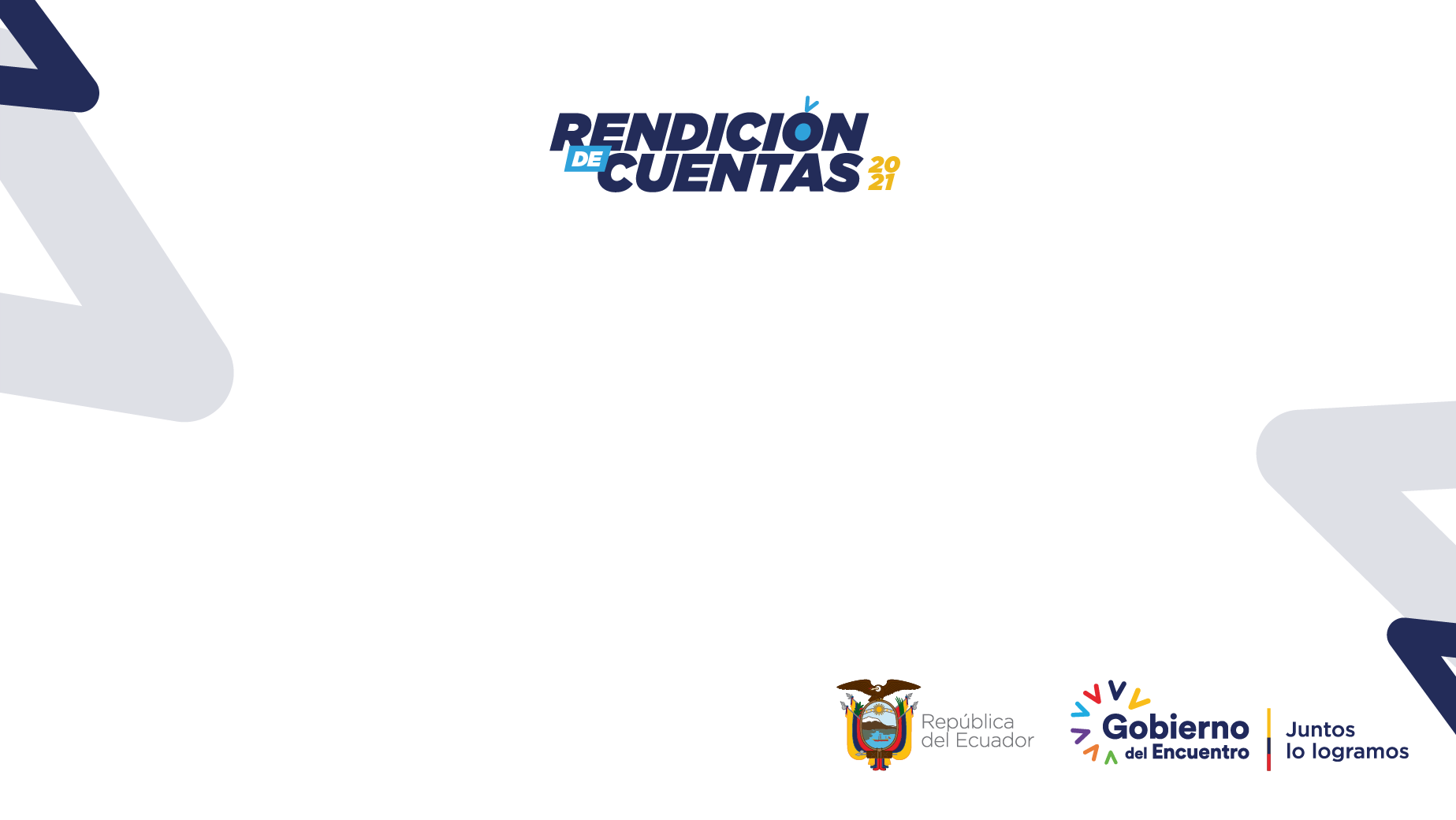 Recibimiento de los deportistas azuayos que lograron medallas sudamericanas y mundiales en las disciplinas de natación, taekwondo y racquetball.
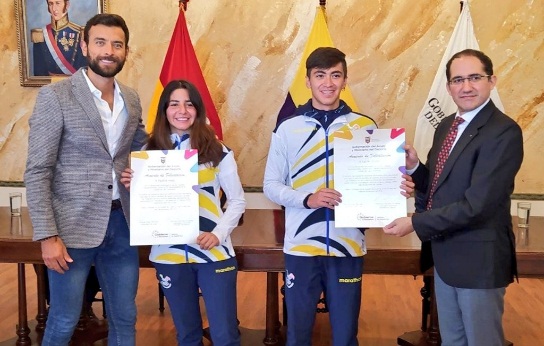 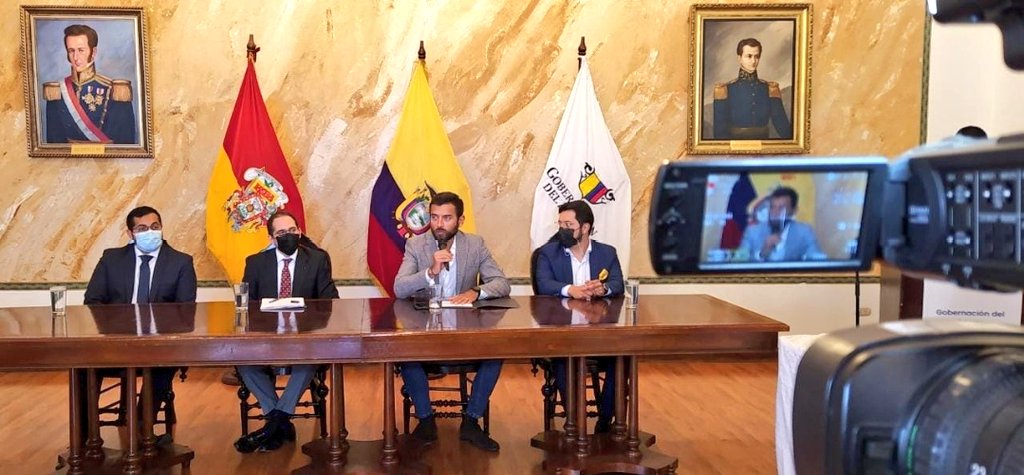 Ministerio del Deporte
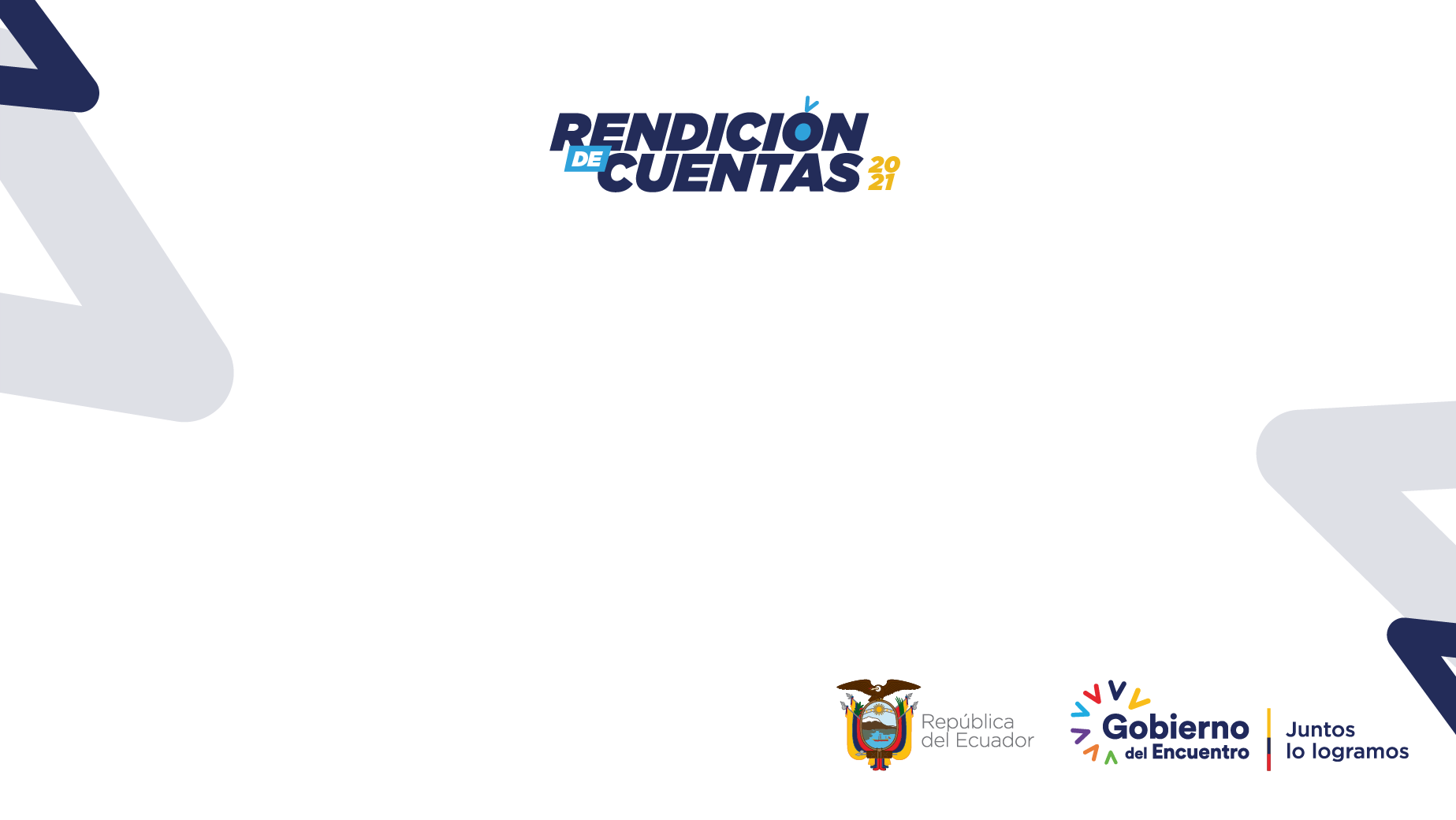 Reunión vía zoom con representantes de ALESDE (Asociación Latinomericana de Estudios Sociculturales del Deporte)
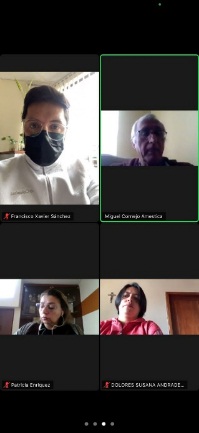 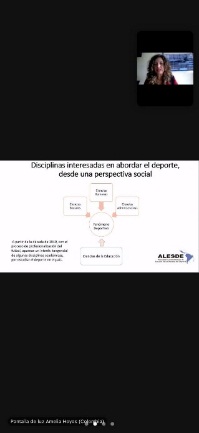 Ministerio del Deporte
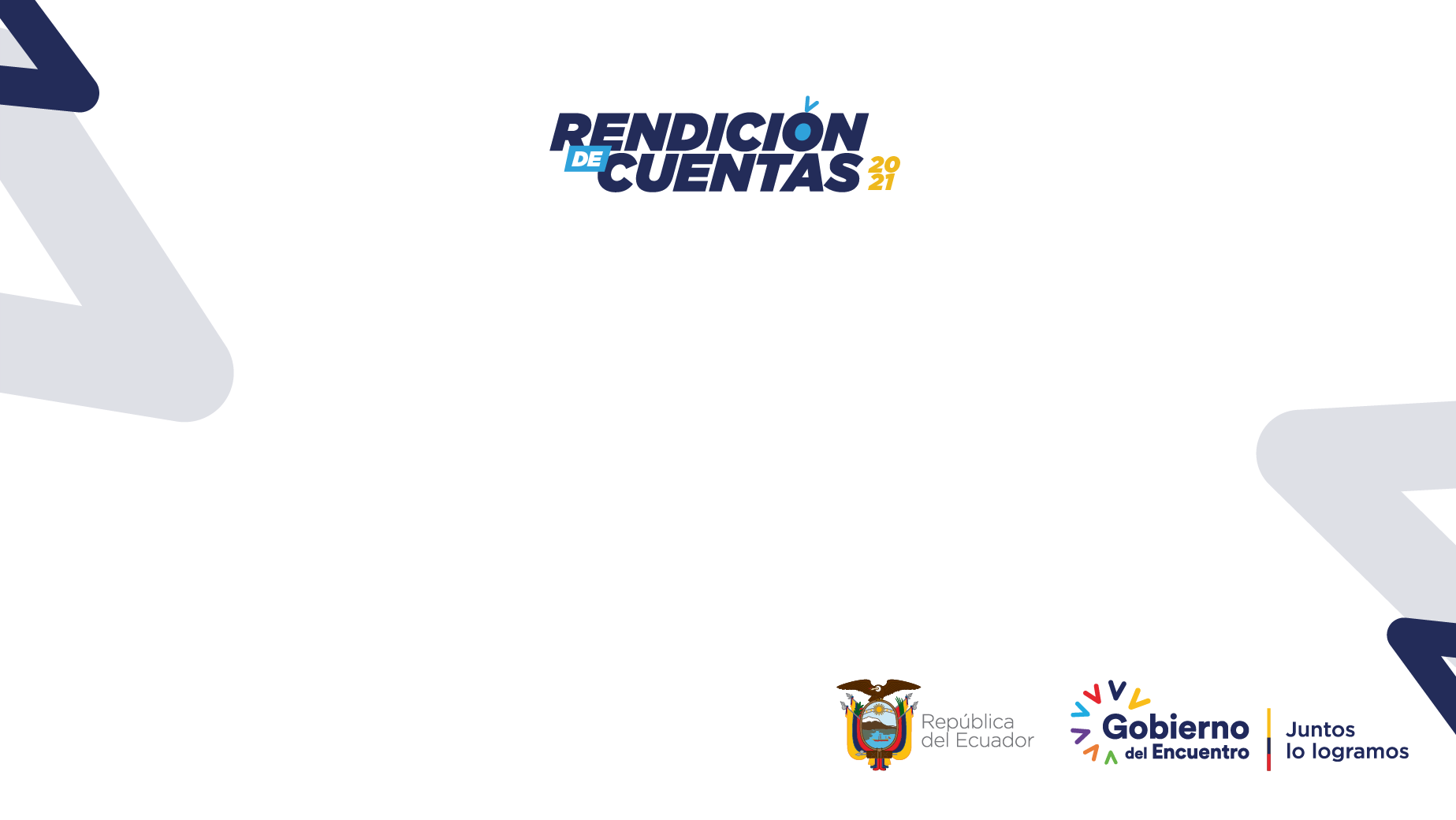 Cámara de Comercio de Cuenca y Ministro Sebastián Palacios realizó la Socialización del Incentivo Tributario con presidentes de las cámaras y empresas.
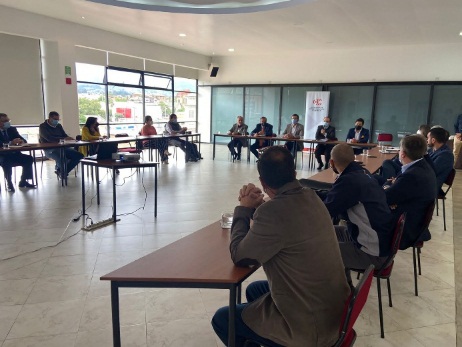 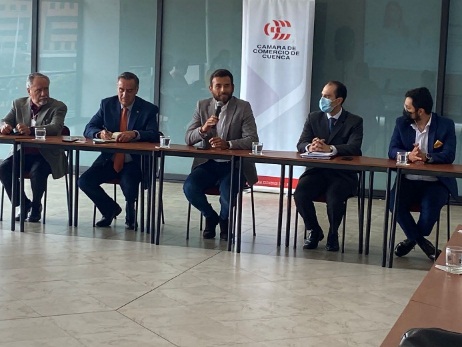 Ministerio del Deporte
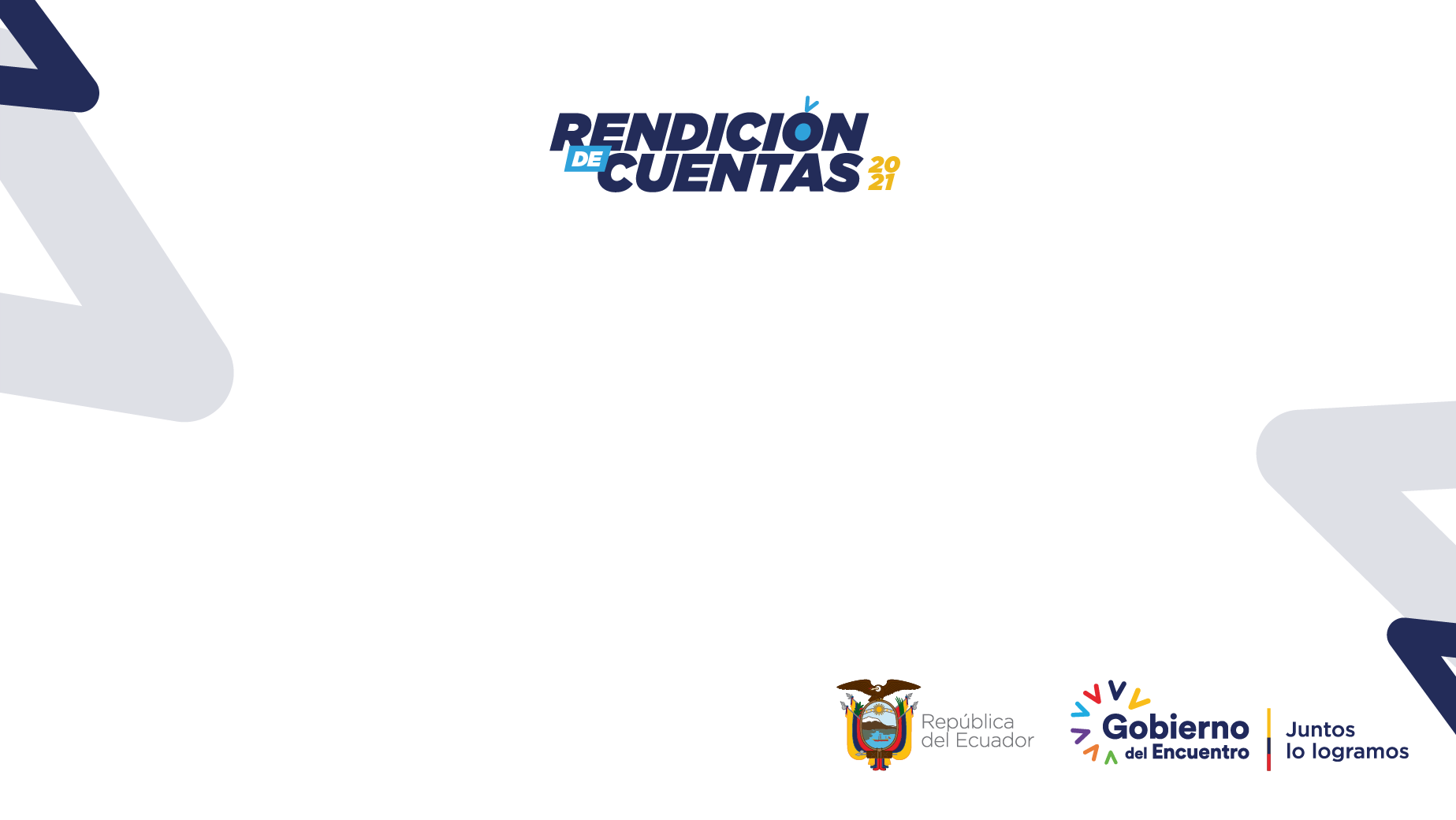 Reconocimiento a los medallistas de Cañar en el 2021, quienes destacaron en los eventos nacionales e internacionales.
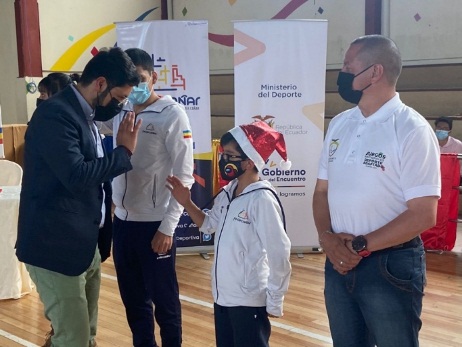 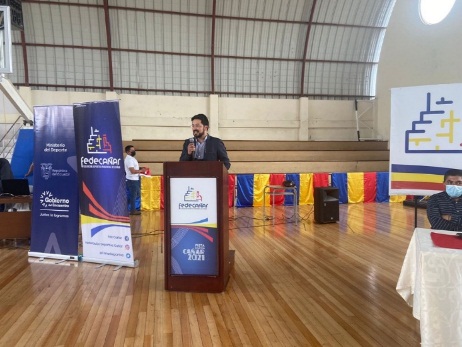 Ministerio del Deporte
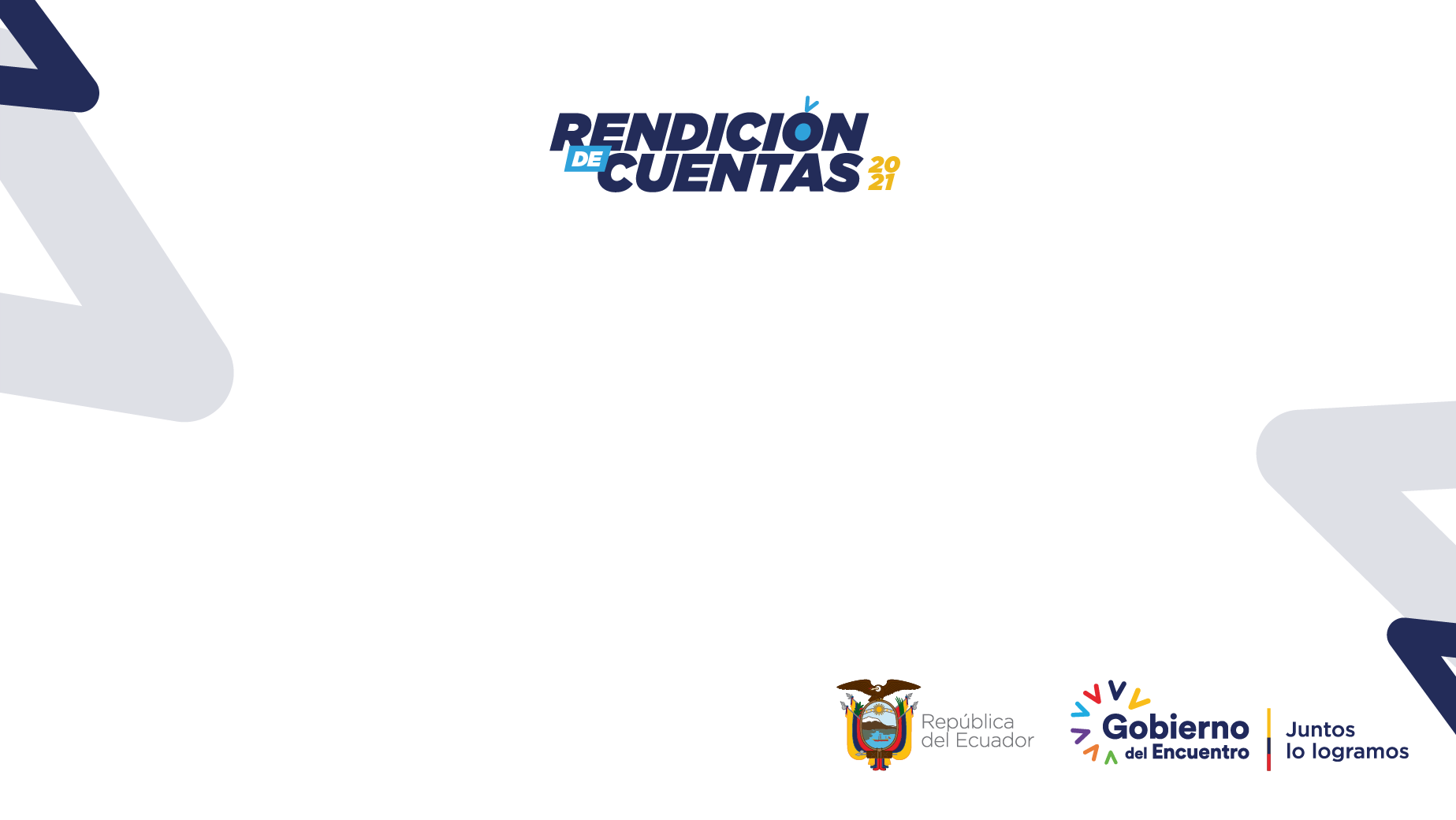 Gala de Premios del Club Formativo Gabriela Cavalleri; en el que se forma nuestro campeón mundial David Sarmiento.
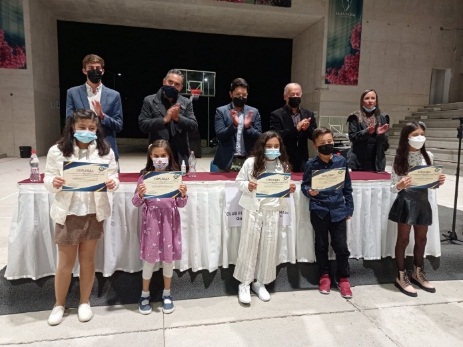 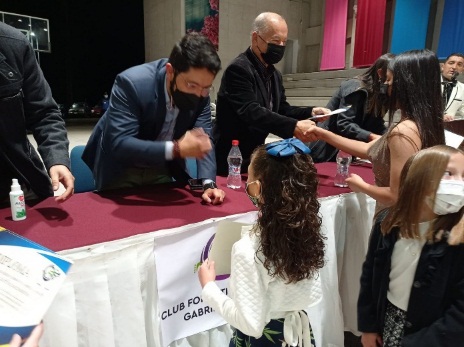 Ministerio del Deporte
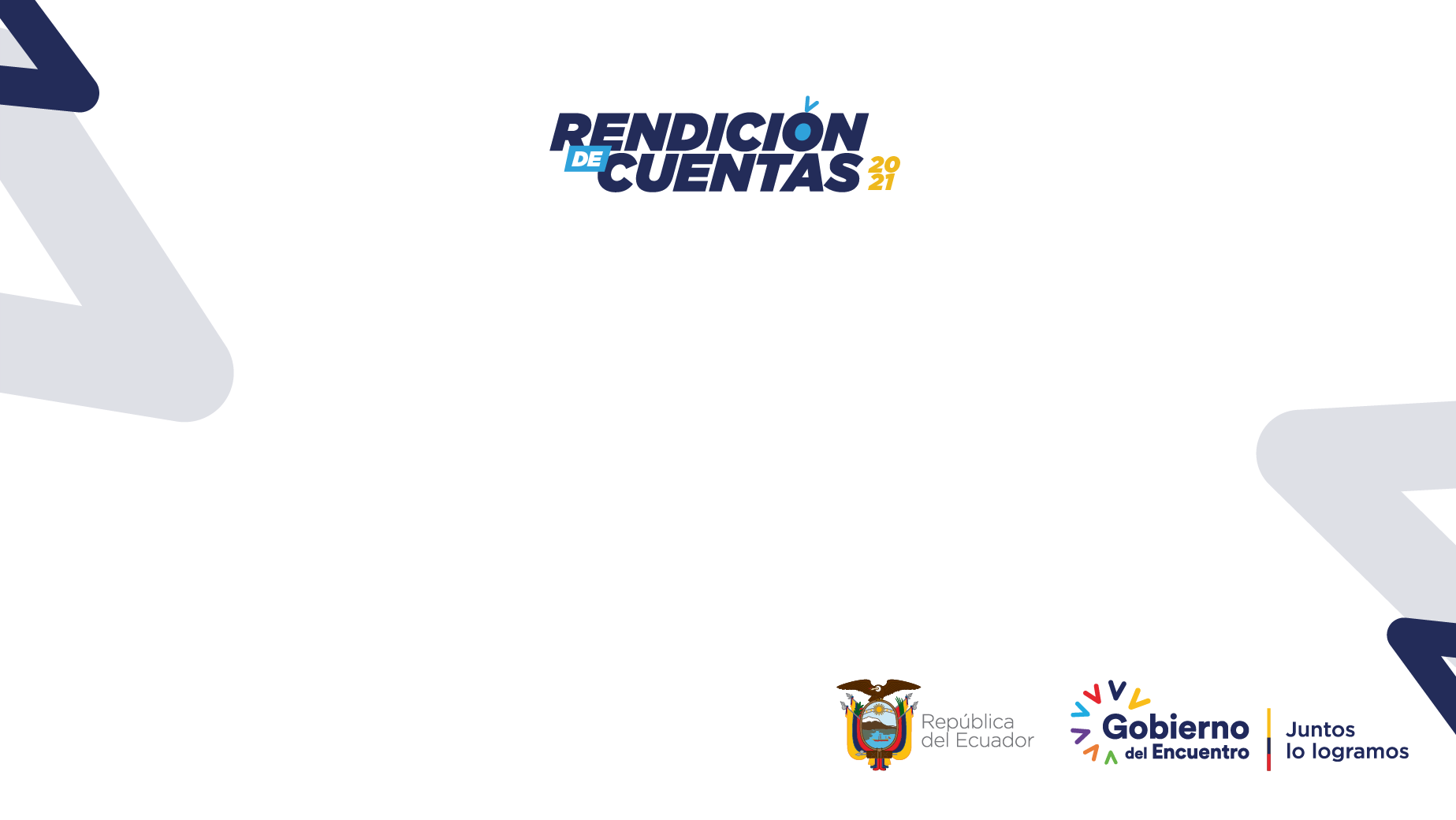 OBJETIVO 3:  Incrementar la eficiencia institucional en el Ministerio de Deporte 
ORGANIZACIONES DEPORTIVAS
Ministerio del Deporte
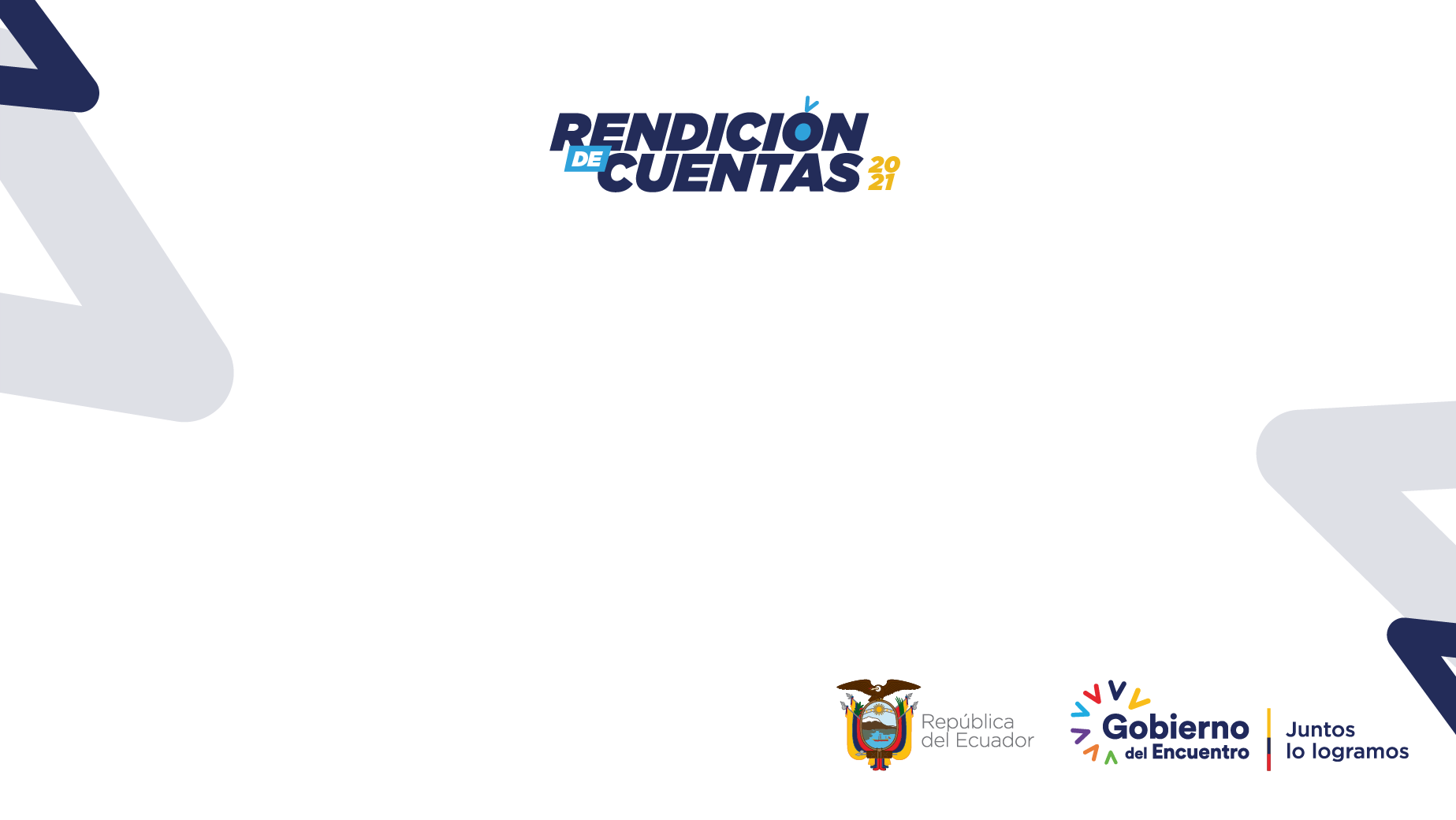 DEPORTE RECREACIONAL
Ministerio del Deporte
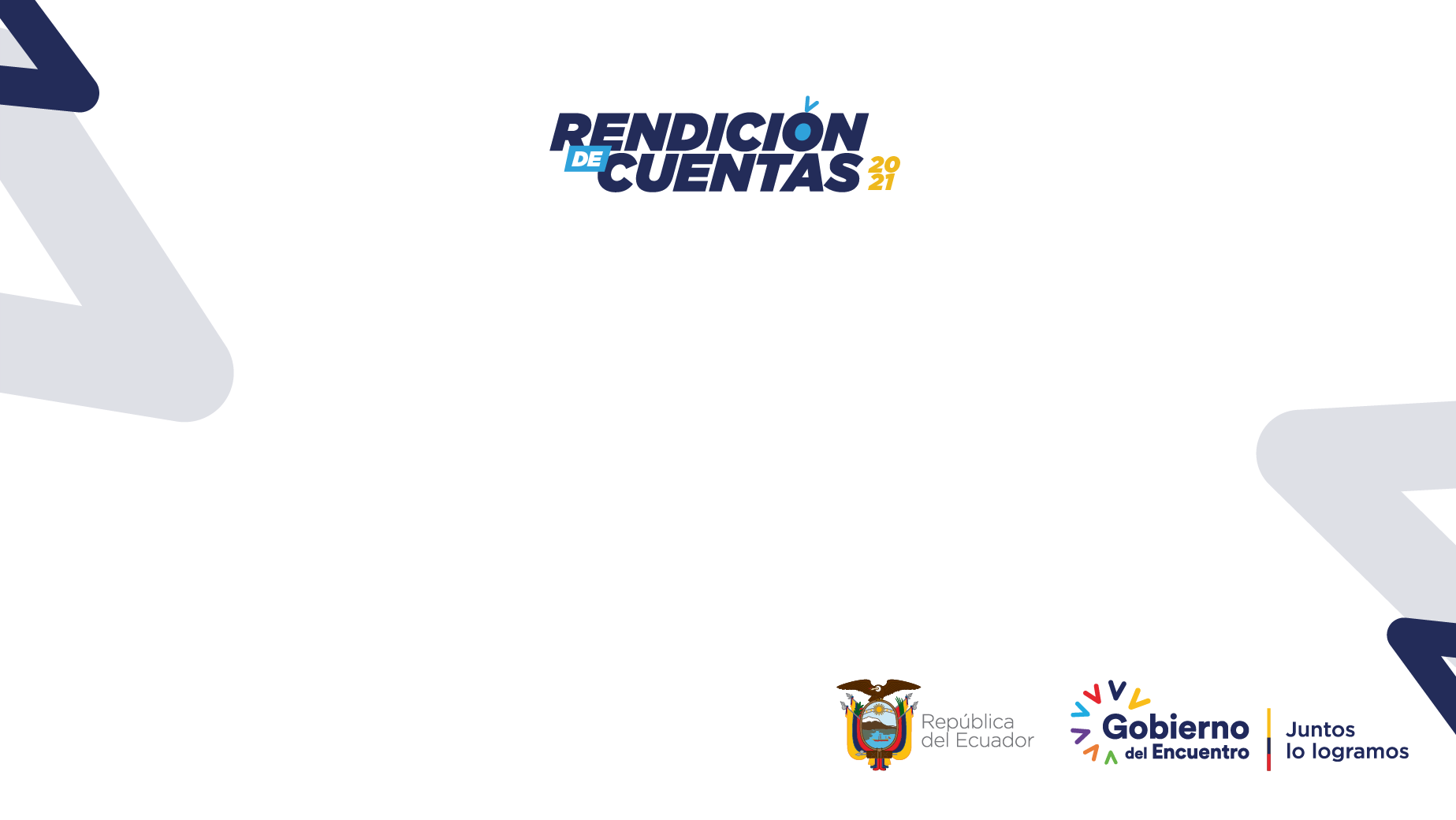 Provincias de Azuay - Cañar - Morona Santiago
Ministerio del Deporte
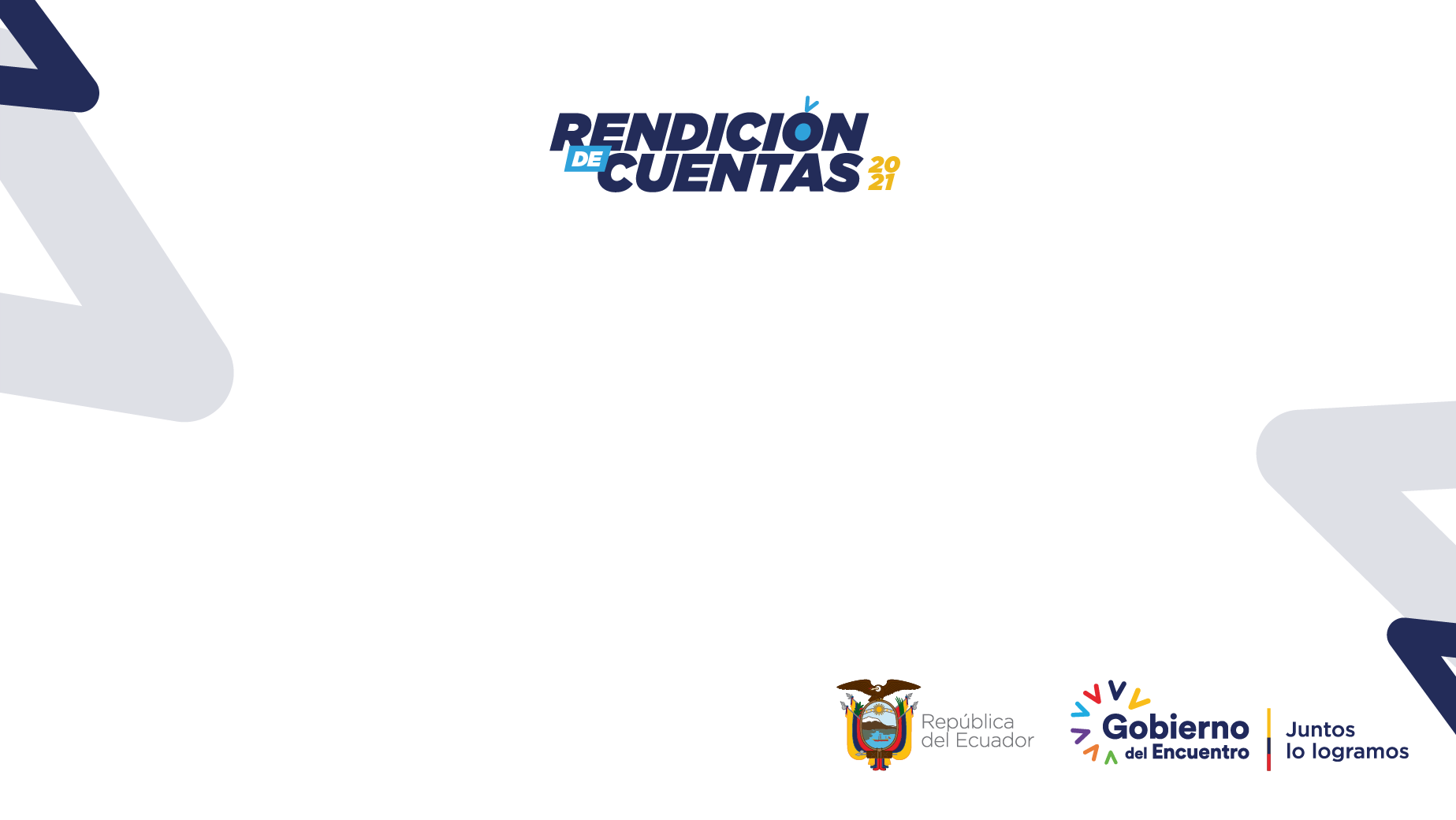 CONVENIOS DE COOPERACIÓN INTERINSTITUCIONAL – ADMINISTRATIVO

Convenio de Cooperación Interinstitucional con la Universidad Politécnica Salesiana la Universidad Católica de Cuenca
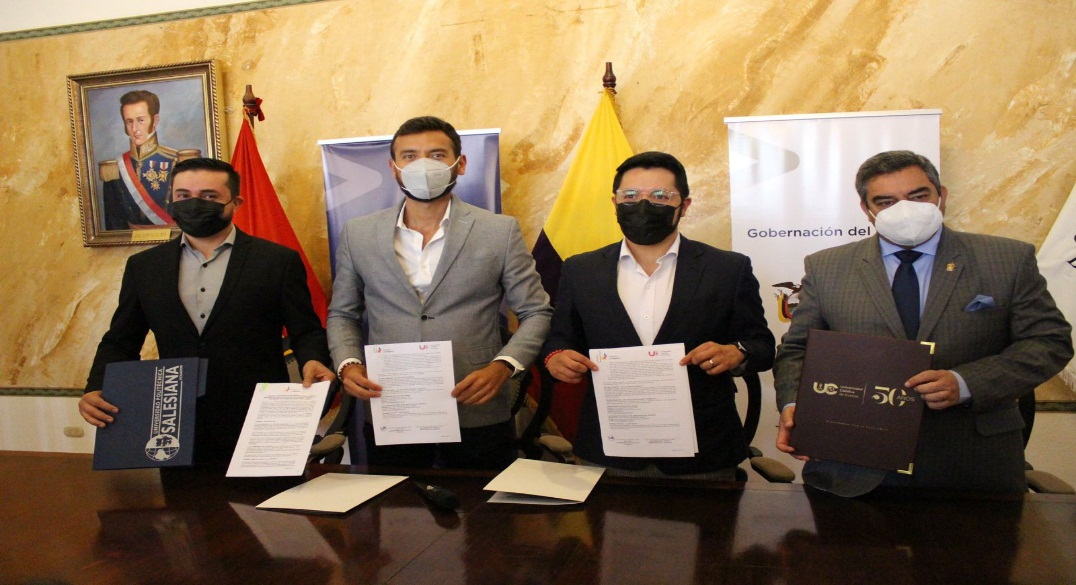 Ministerio del Deporte
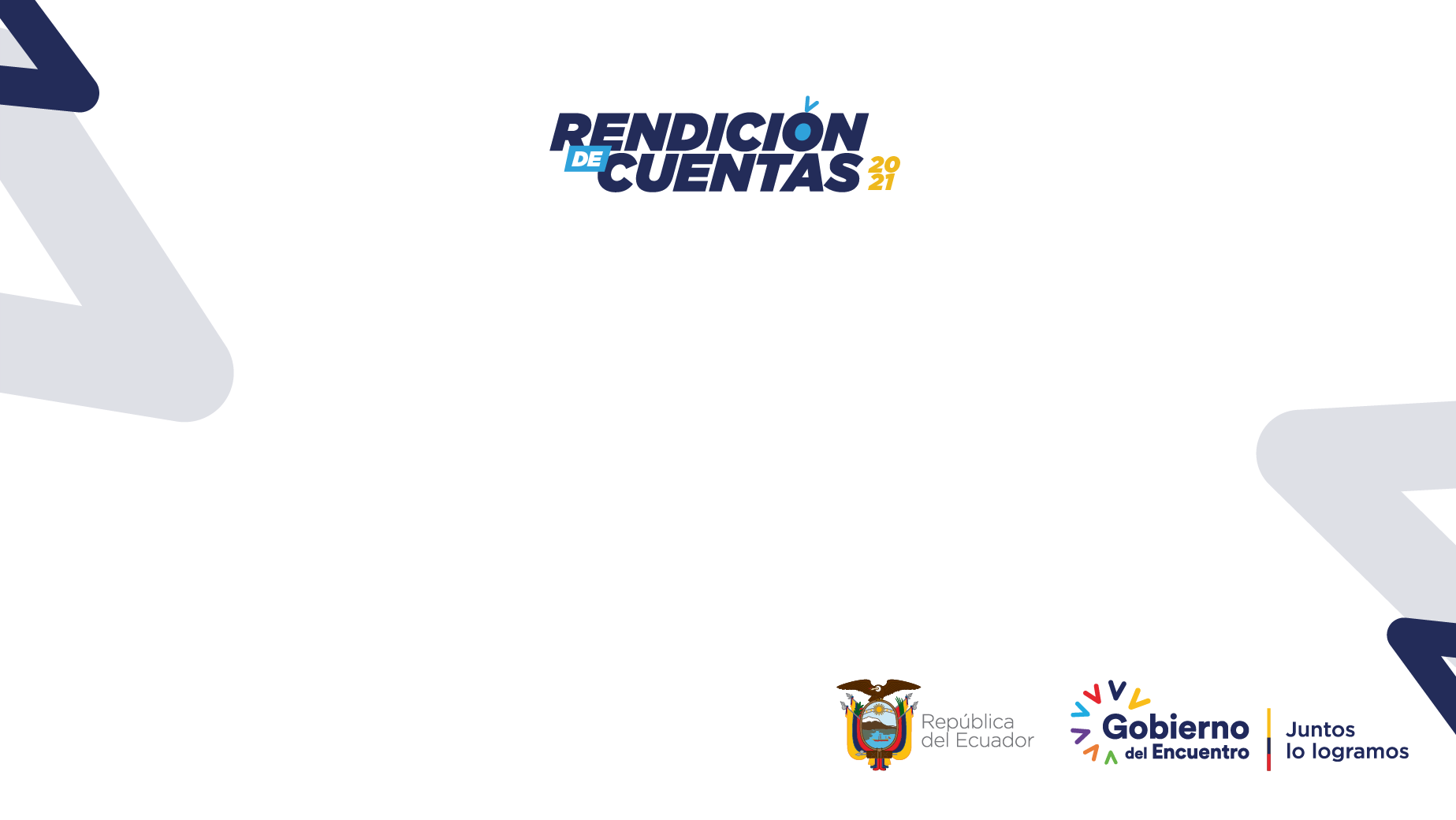 Ministerio del Deporte
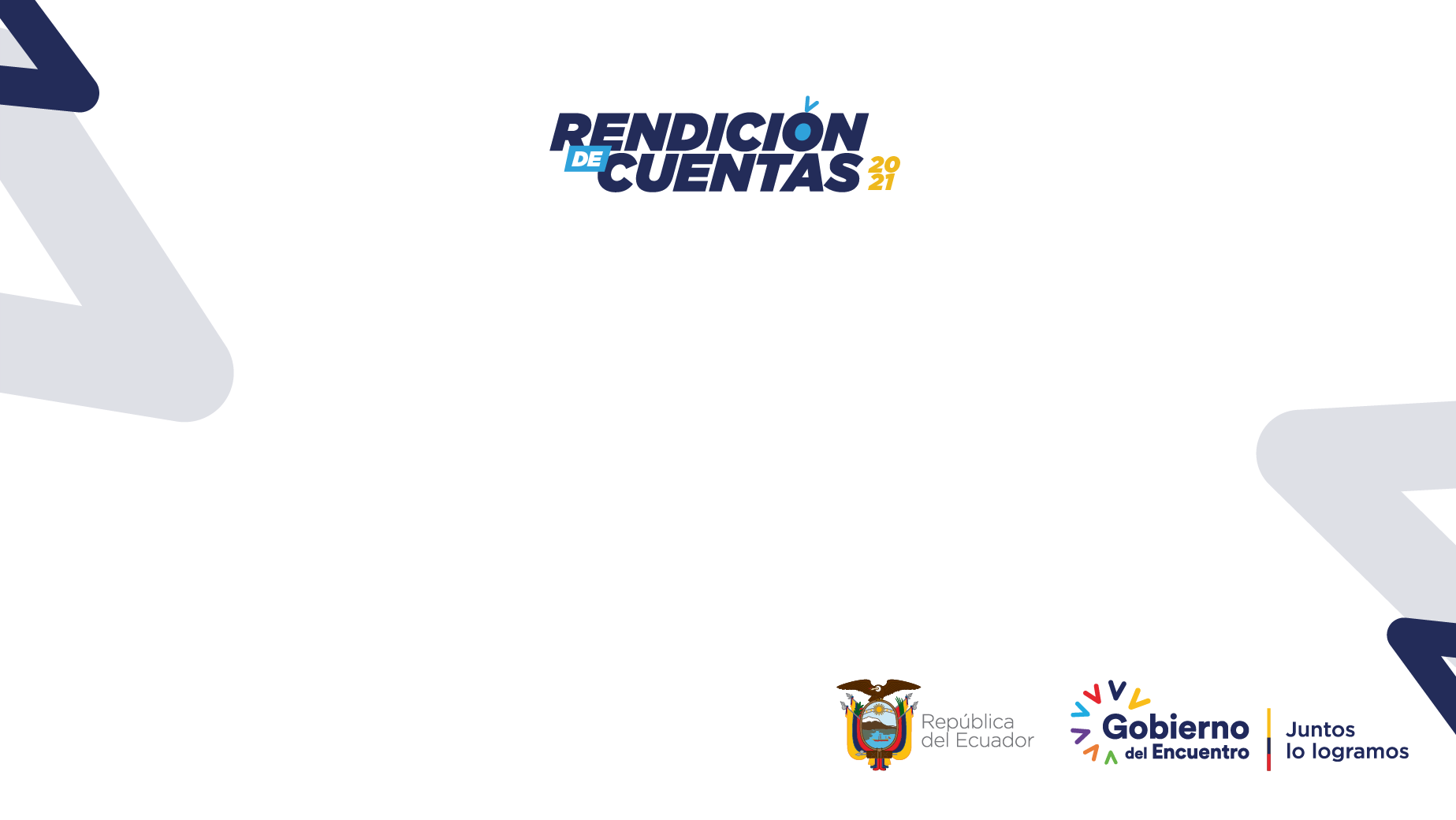 PLANIFICACIÓN DE ORGANIZACIONES DEPORTIVAS
Ministerio del Deporte
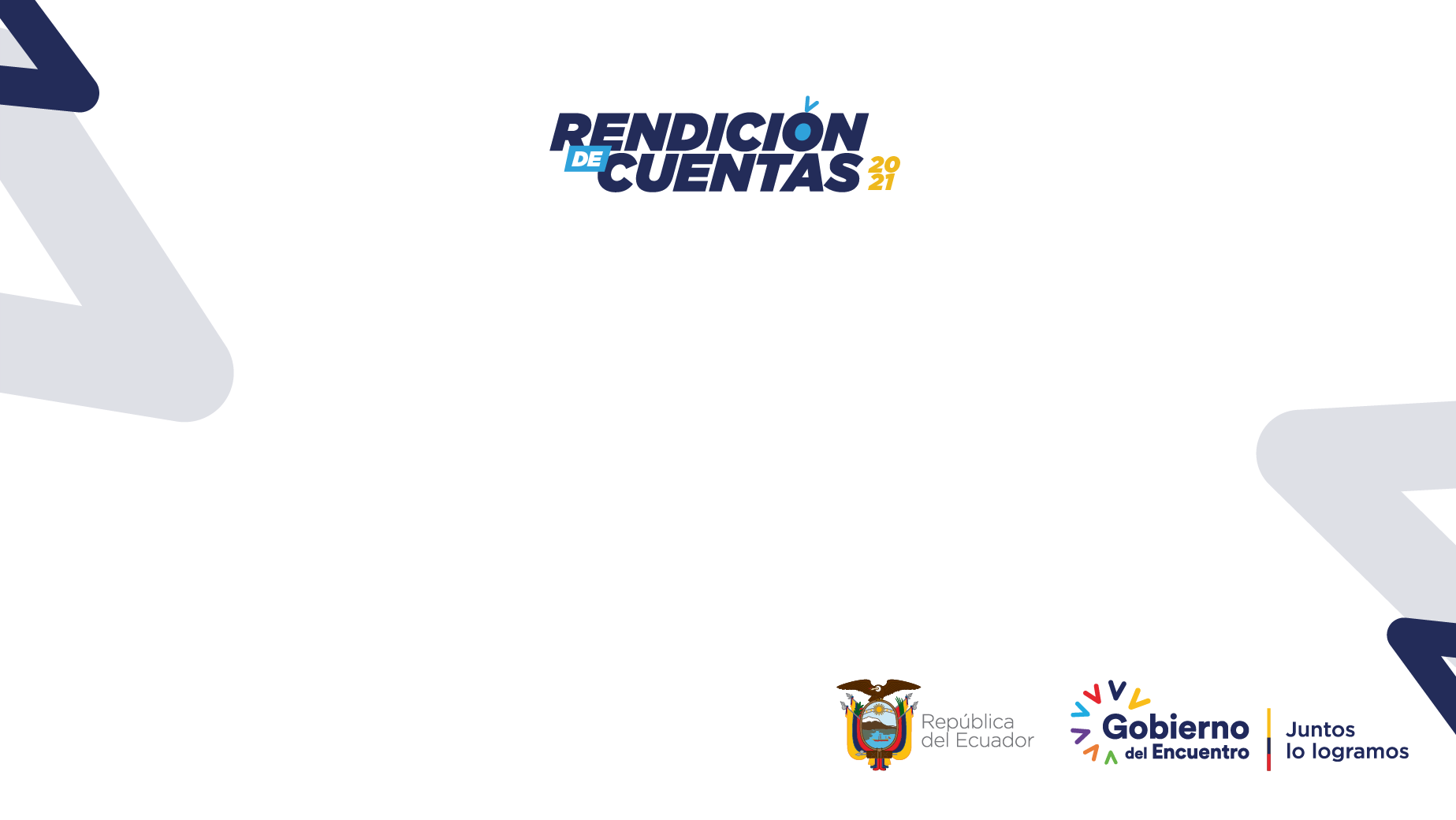 MODIFICACION POA ORGANIZACIONES DEPORTIVAS
Ministerio del Deporte
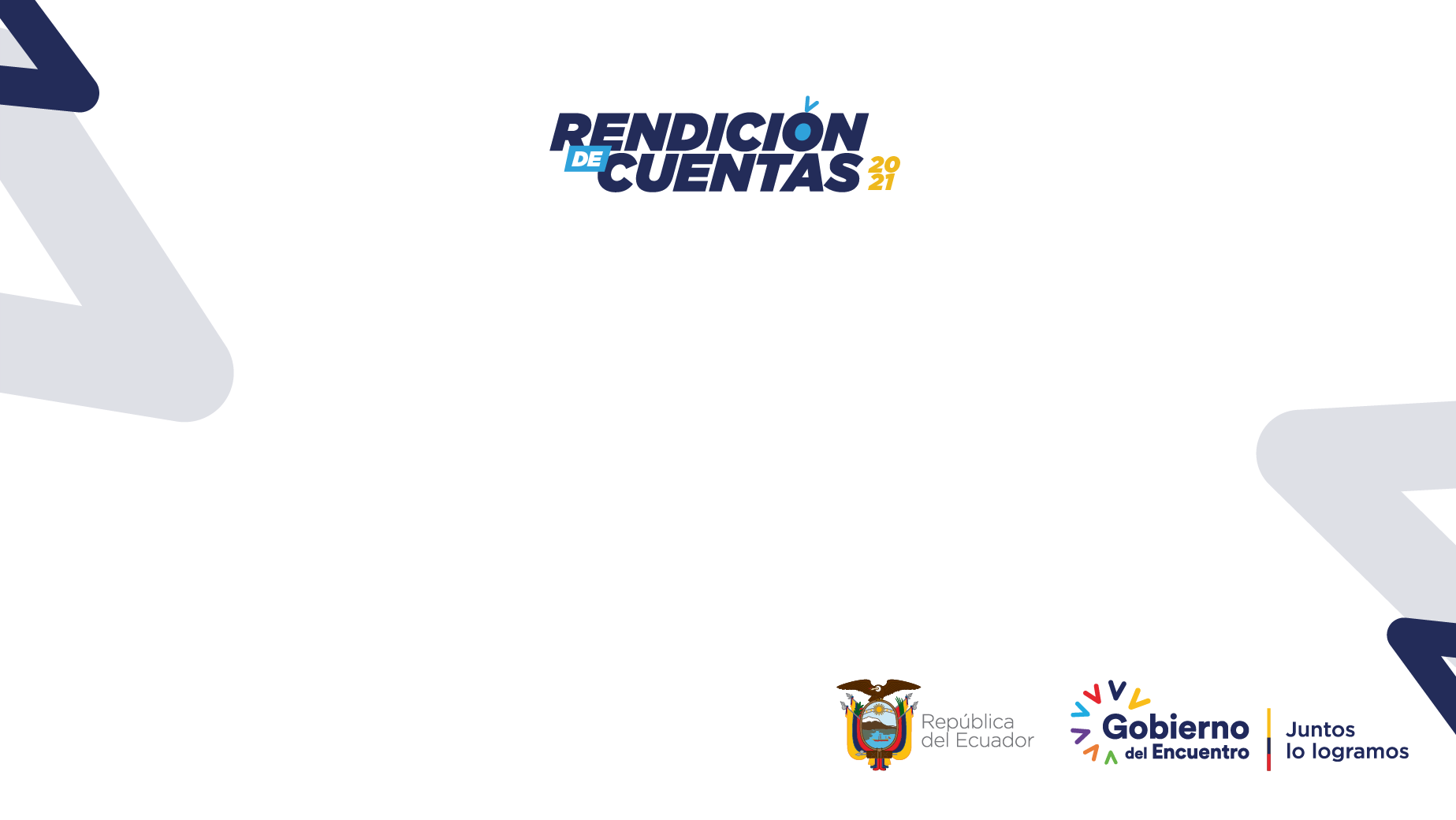 MESAS DE TRABAJO EN TERRITORIO AZUAY, CAÑAR Y MORONA SANTIAGO
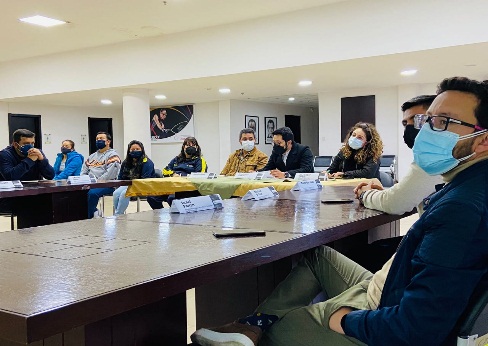 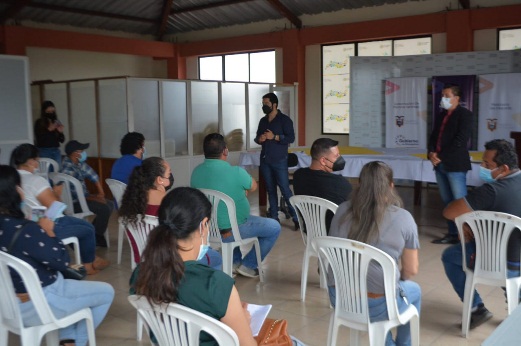 Ministerio del Deporte
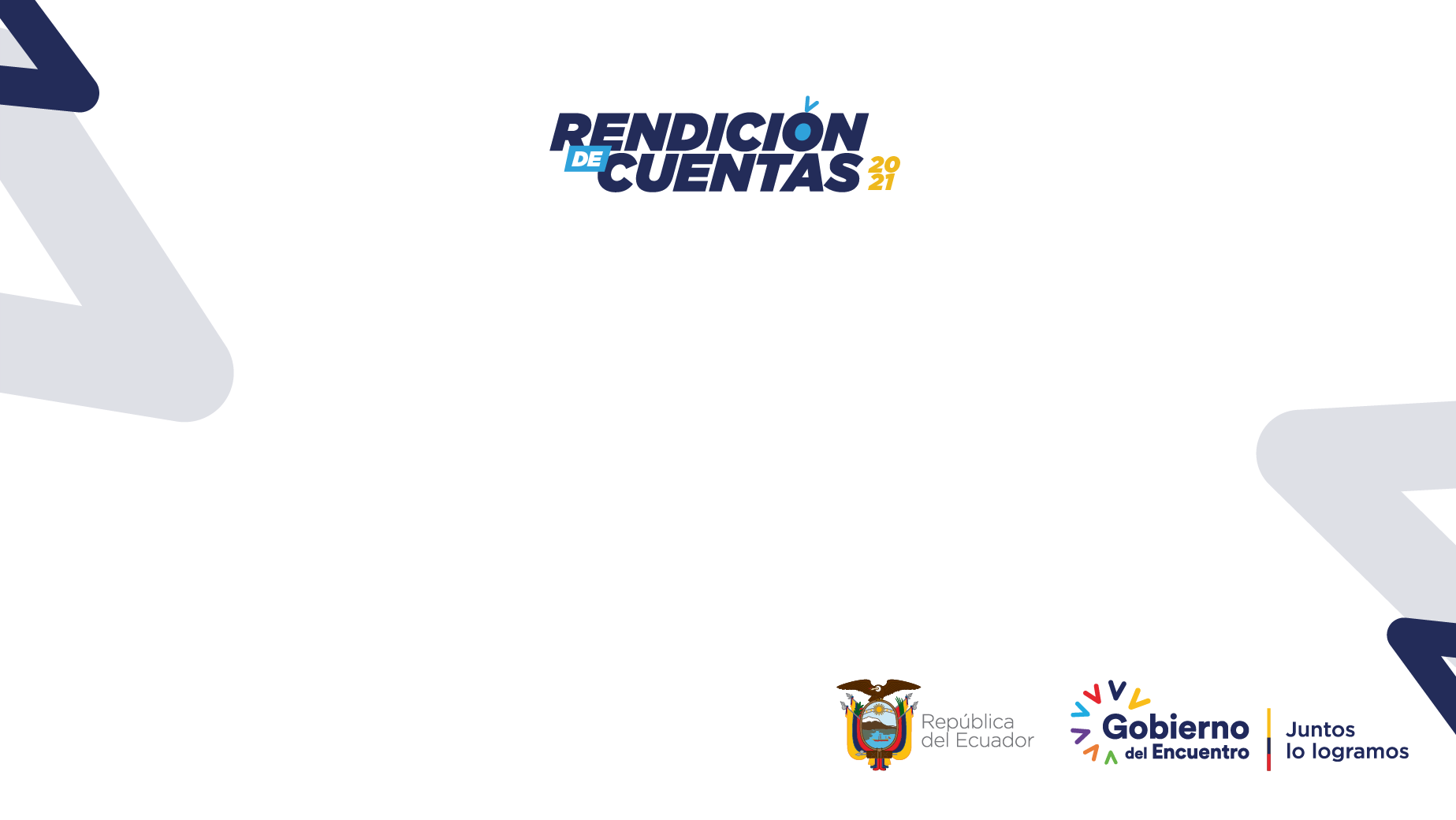 MESAS DE TRABAJO EN TERRITORIO AZUAY, CAÑAR Y MORONA SANTIAGO
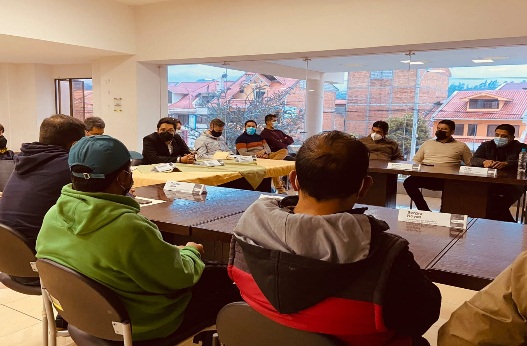 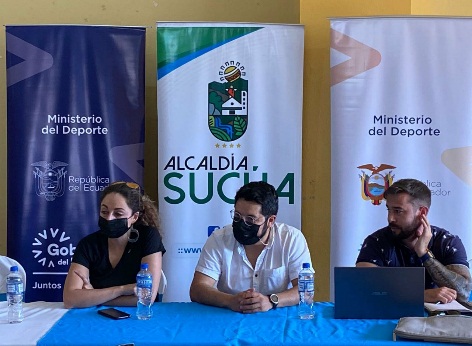 Ministerio del Deporte
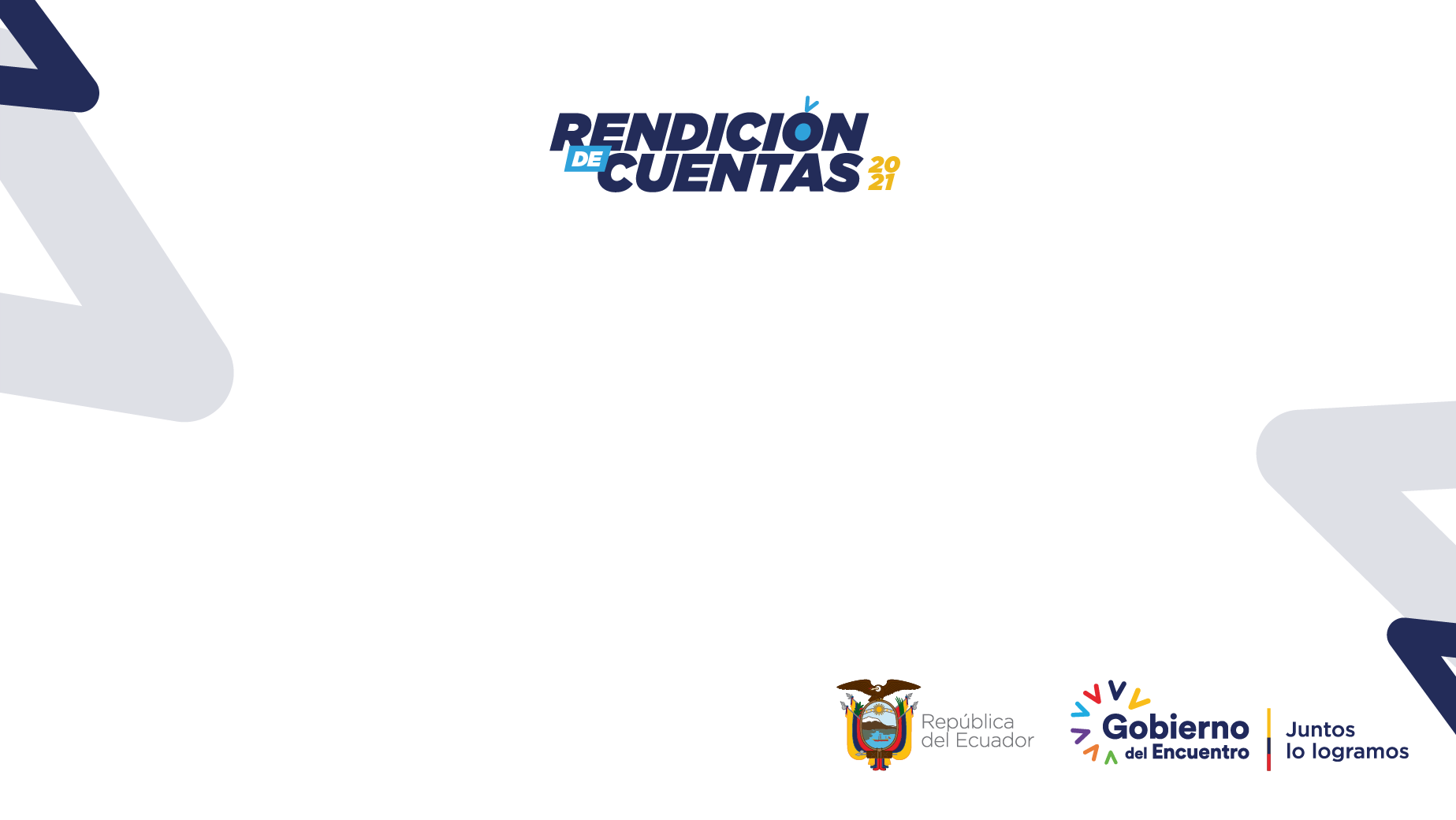 ASIGNACIÓN DE RECURSOS ECONÓMICOS A ORGANIZACIONES DEPORTIVAS
Ministerio del Deporte
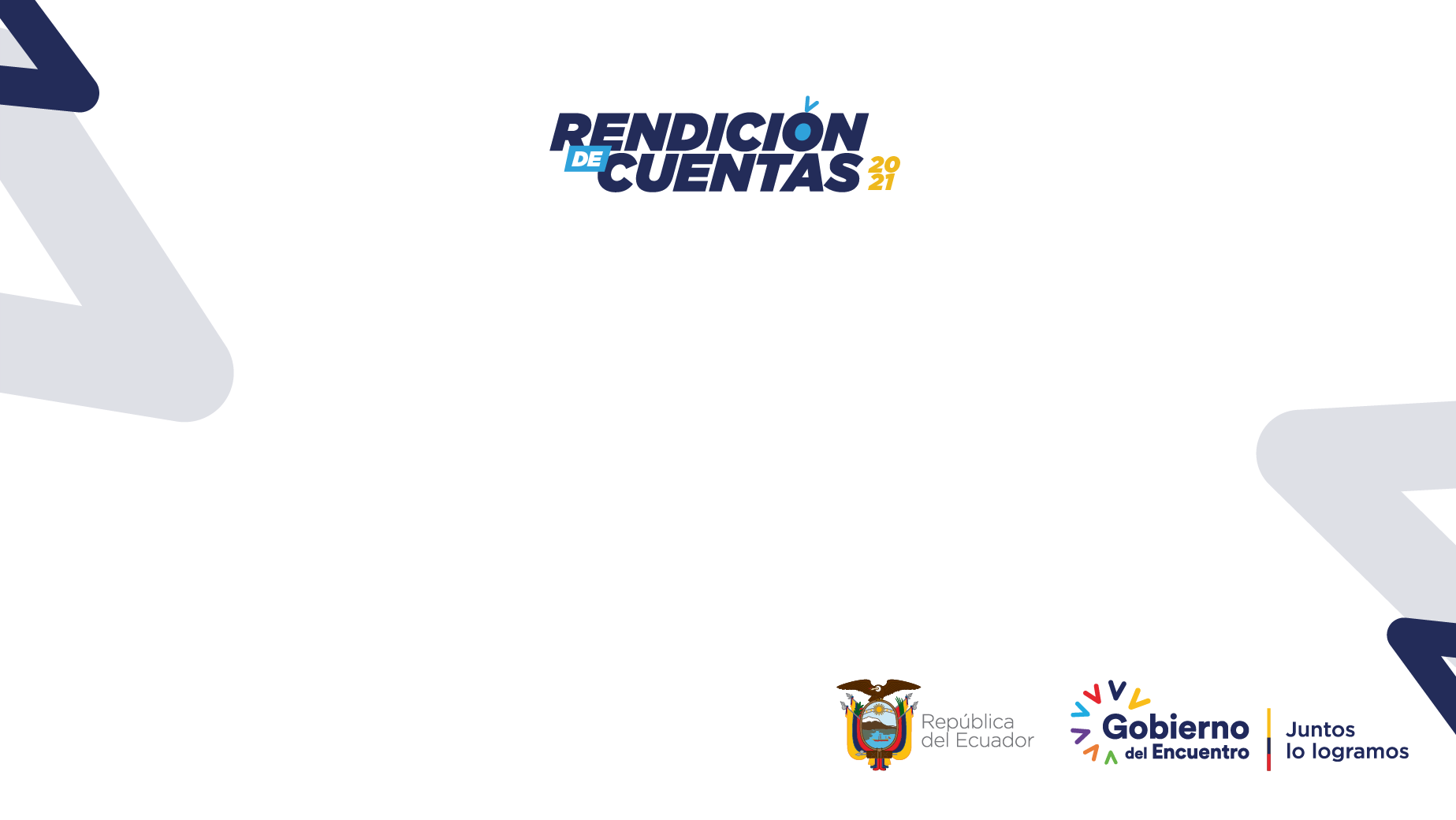 EJECUCIÓN PRESUPUESTARIA
Ministerio del Deporte
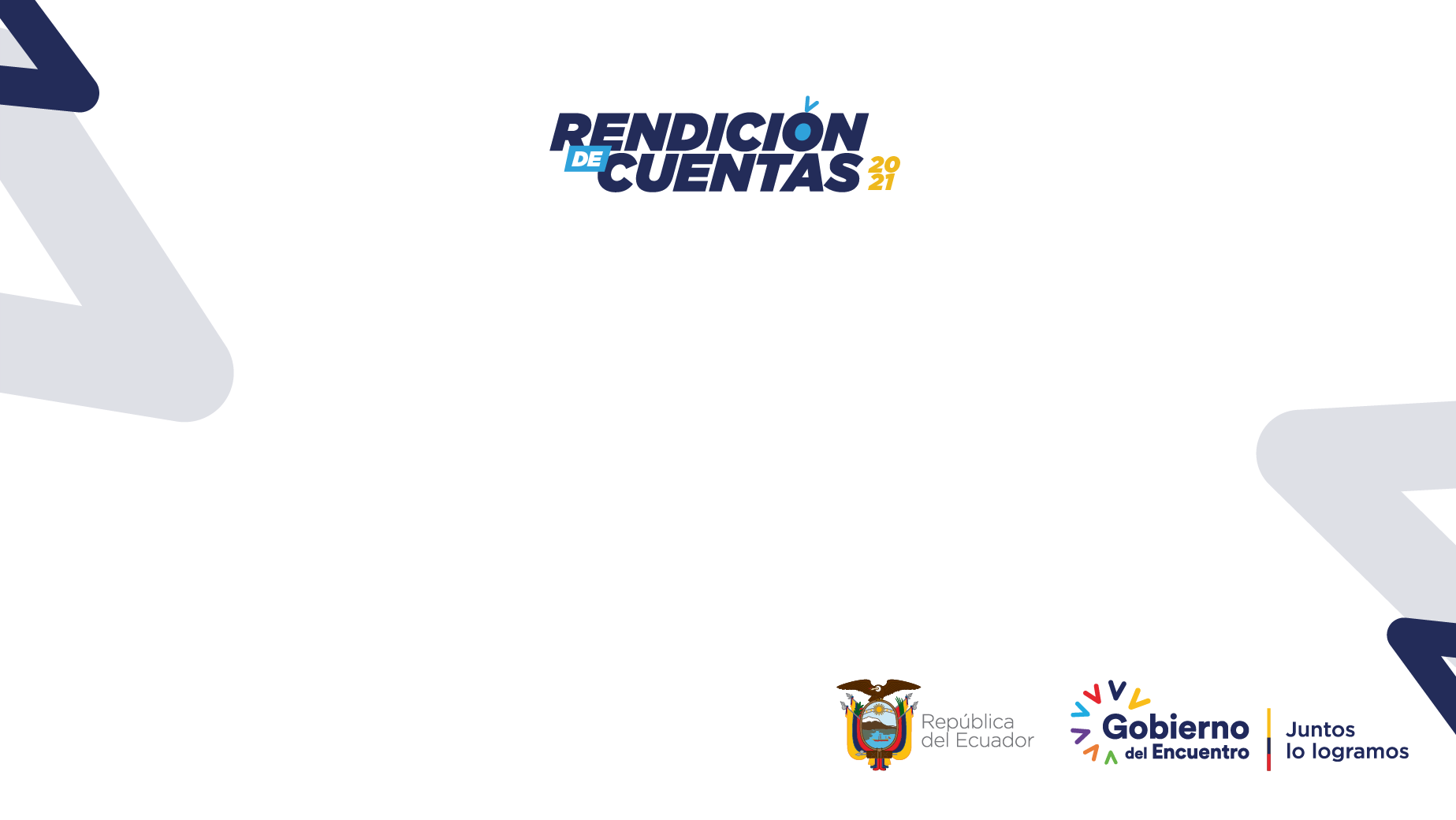 Al analizar la ejecución presupuestaria por grupo de gasto, se identifica que el grupo de gasto 58   contempla el mayor monto ejecutado, con US$ 606.882,42.
Ministerio del Deporte
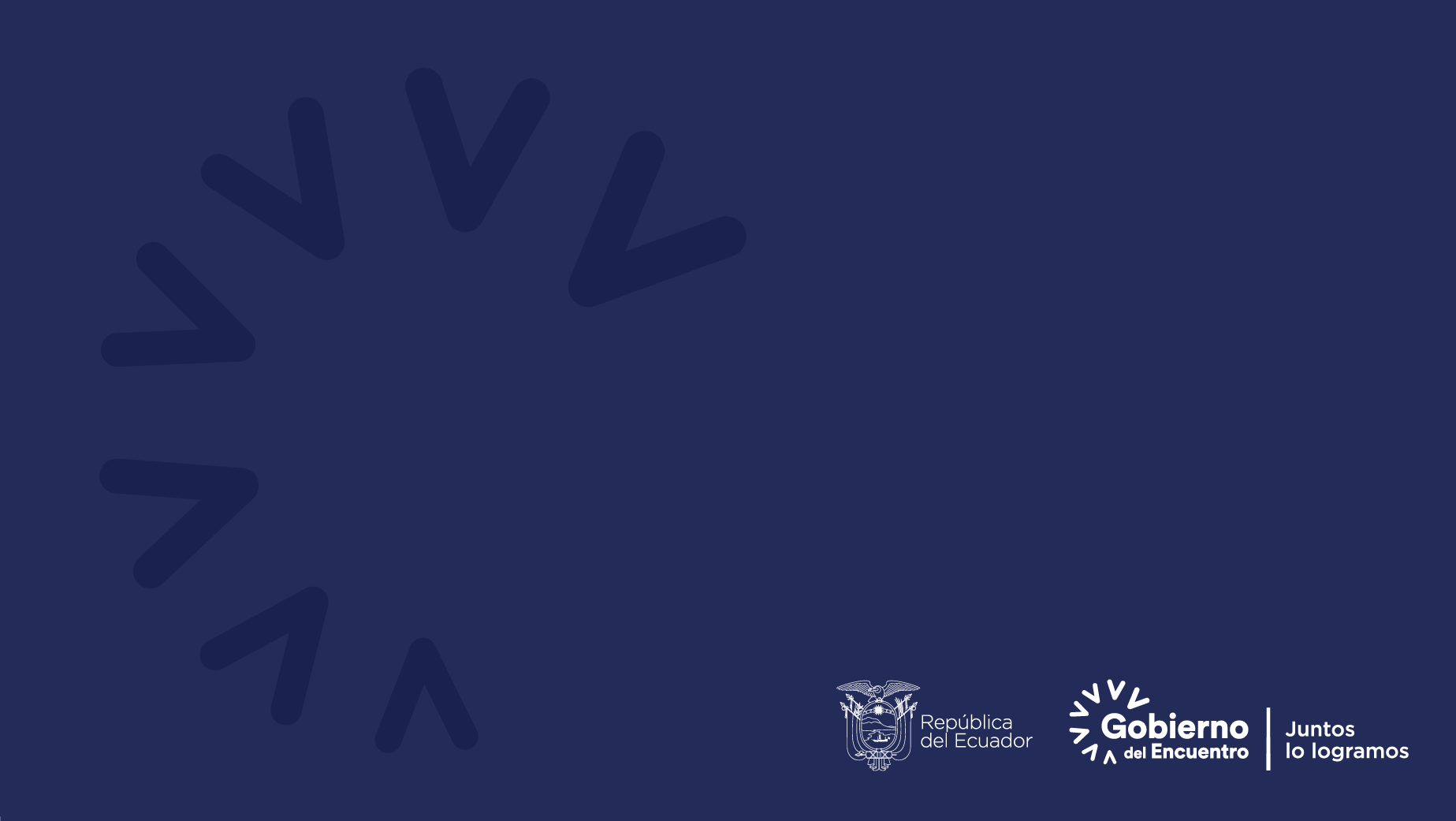 Gracias